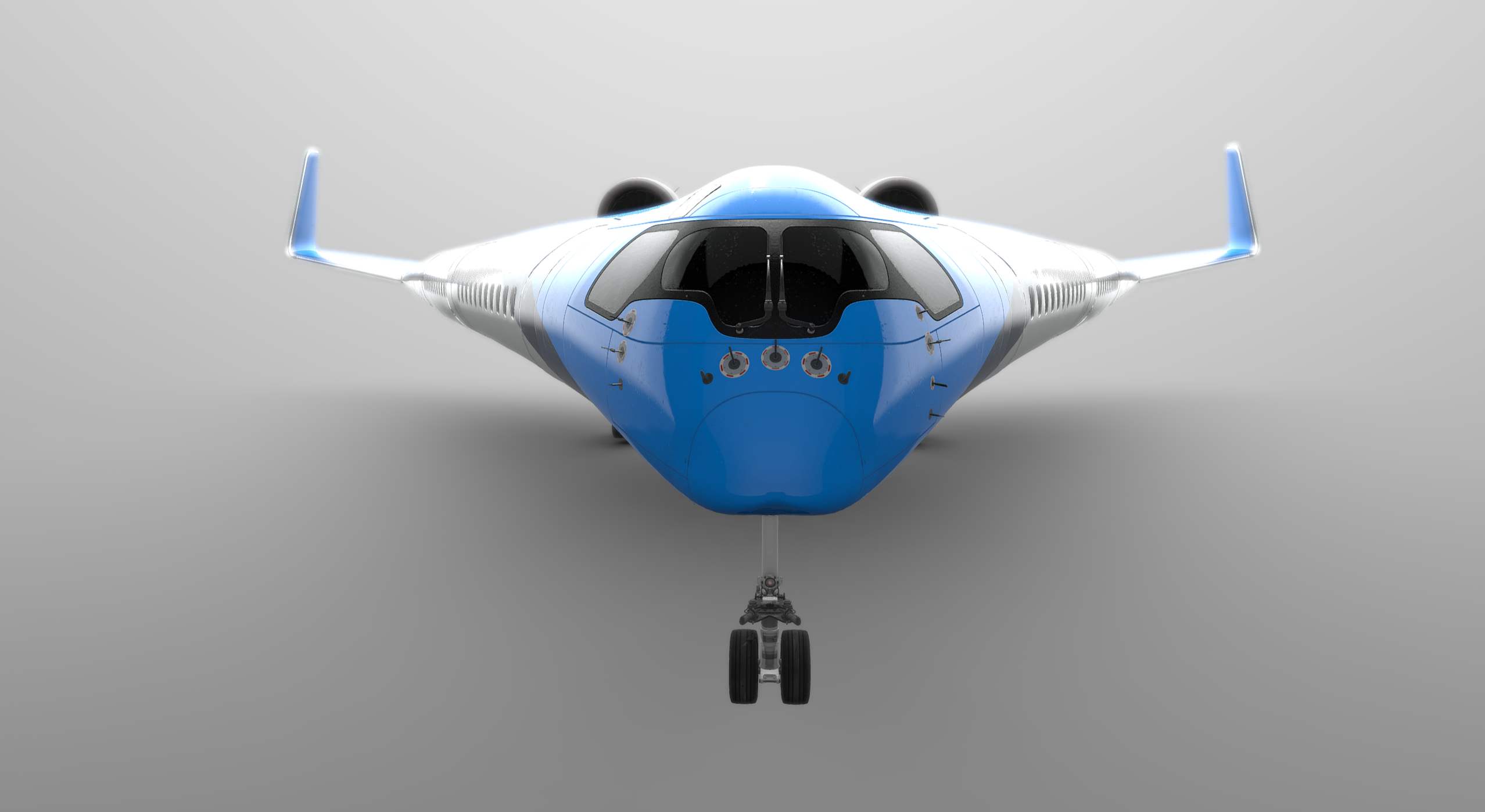 Date and Place of the Event
Date and Place of the Event
Flying V: A Disruptive Airplane Configuration
Design of a  Flying V Subsonic Transport
Roelof Vos, PhDAE, AFAIAA
Assistant Professor, Faculty of Aerospace Engineering
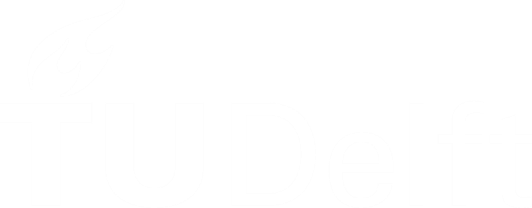 Roelof Vos (r.vos@tudelft.nl), Assistant Professor, Faculty of Aerospace Engineering, TU Delft
[Speaker Notes: Slide 1]
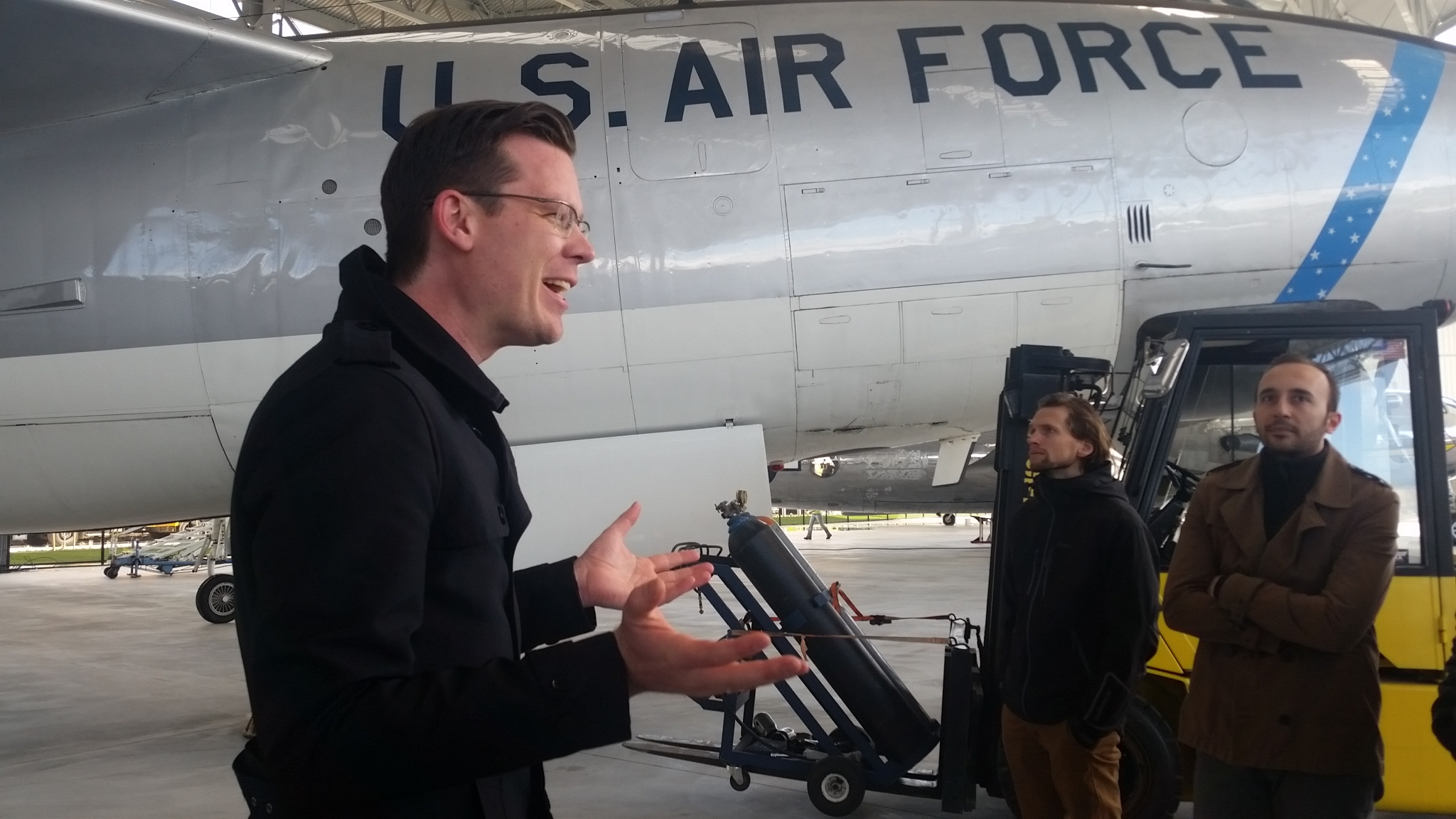 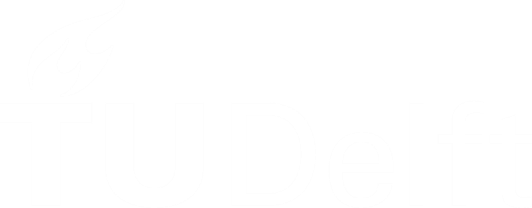 2
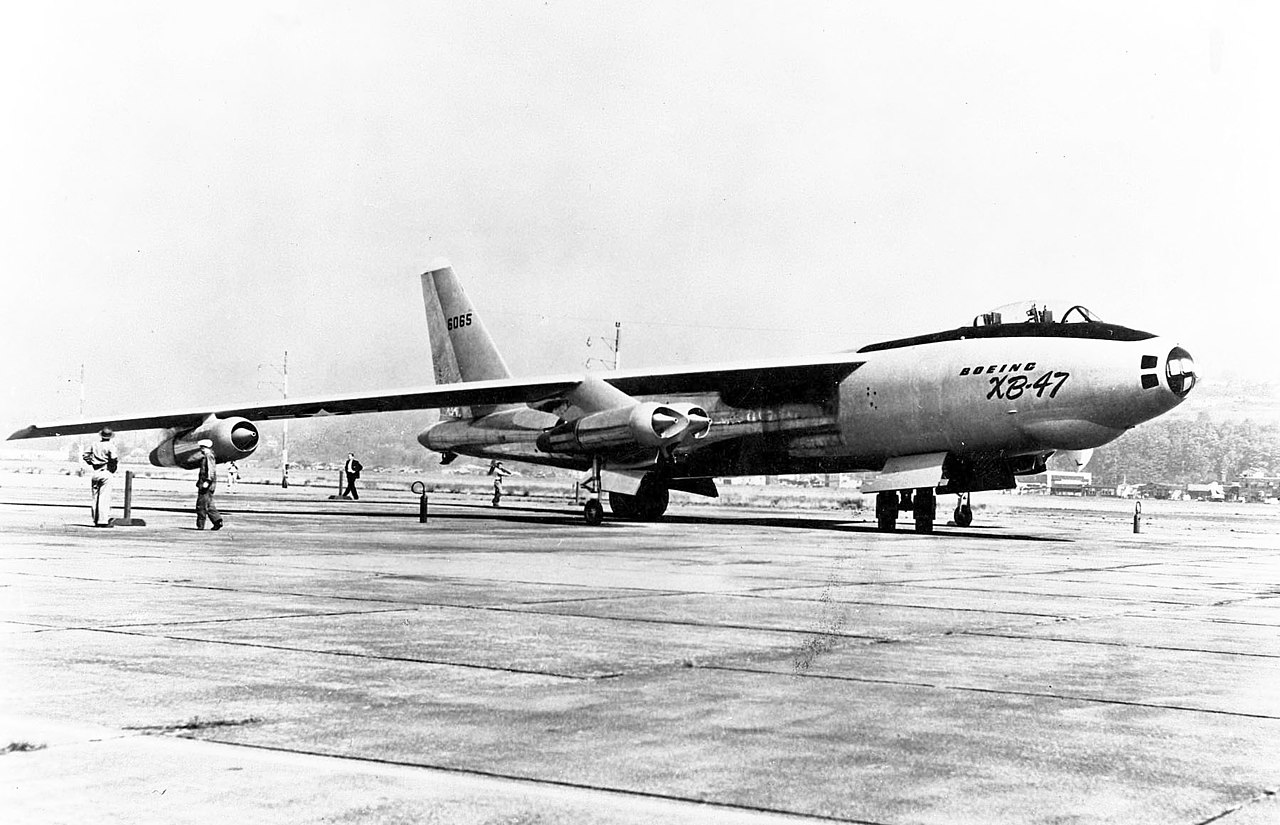 3
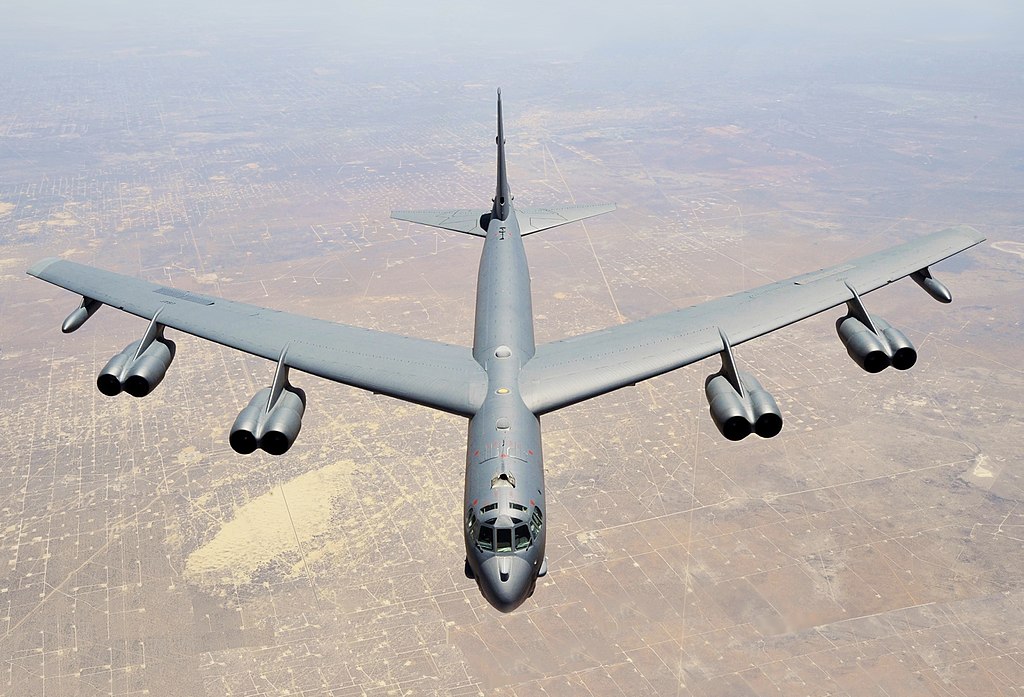 4
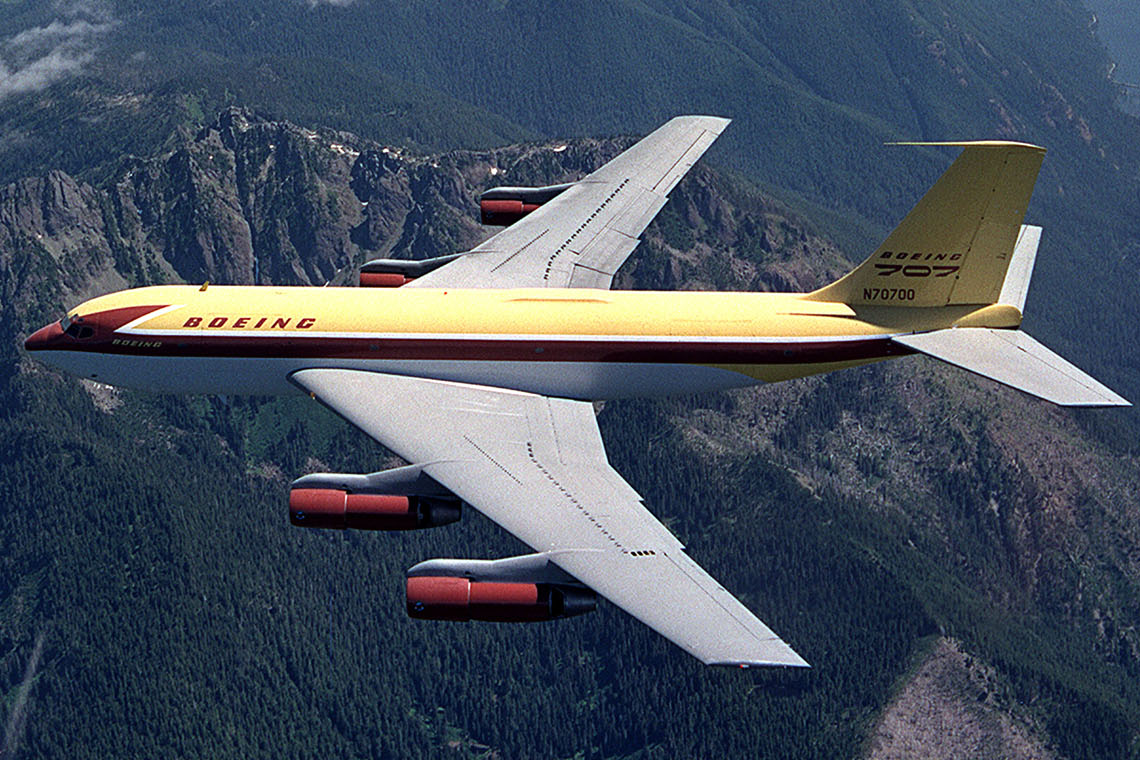 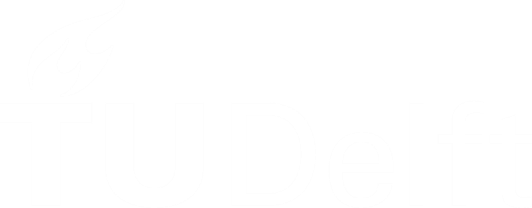 5
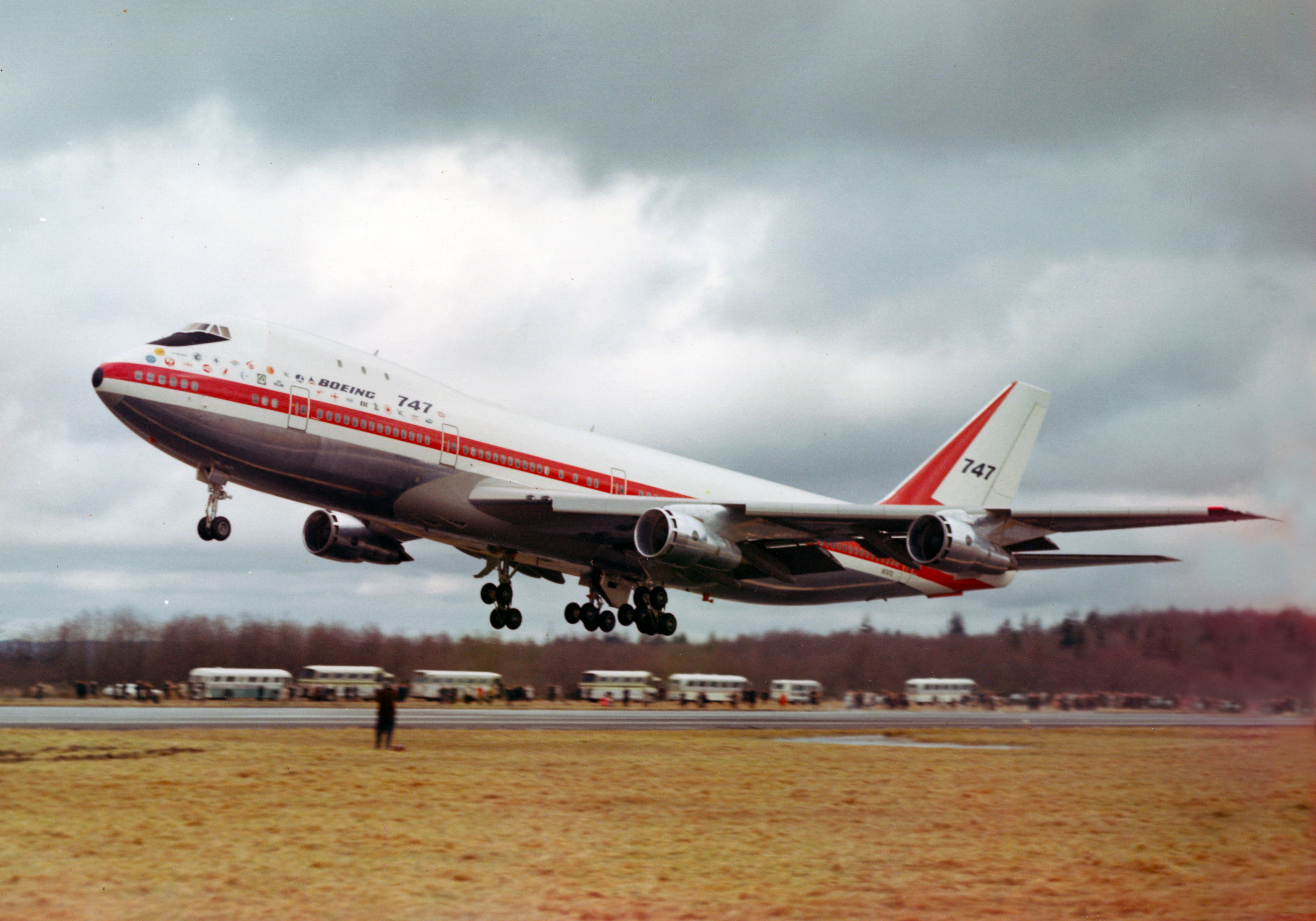 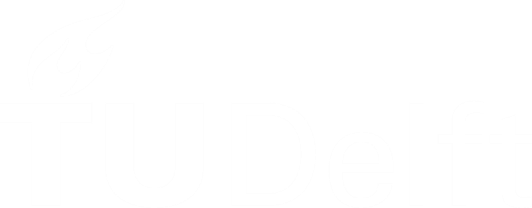 6
The rest is history…
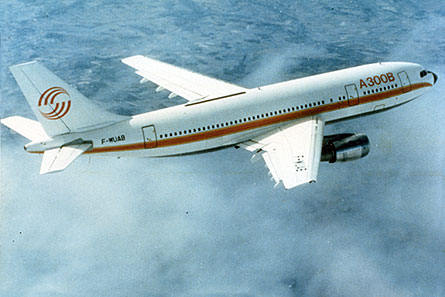 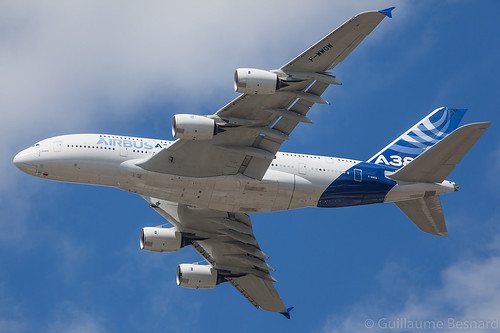 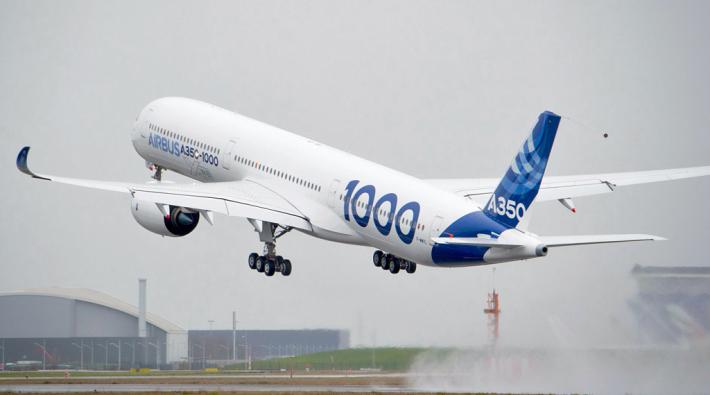 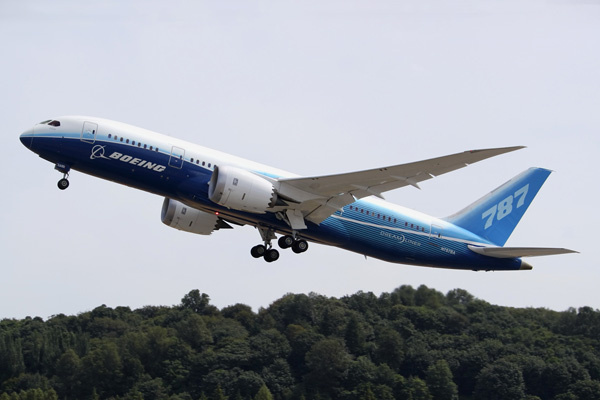 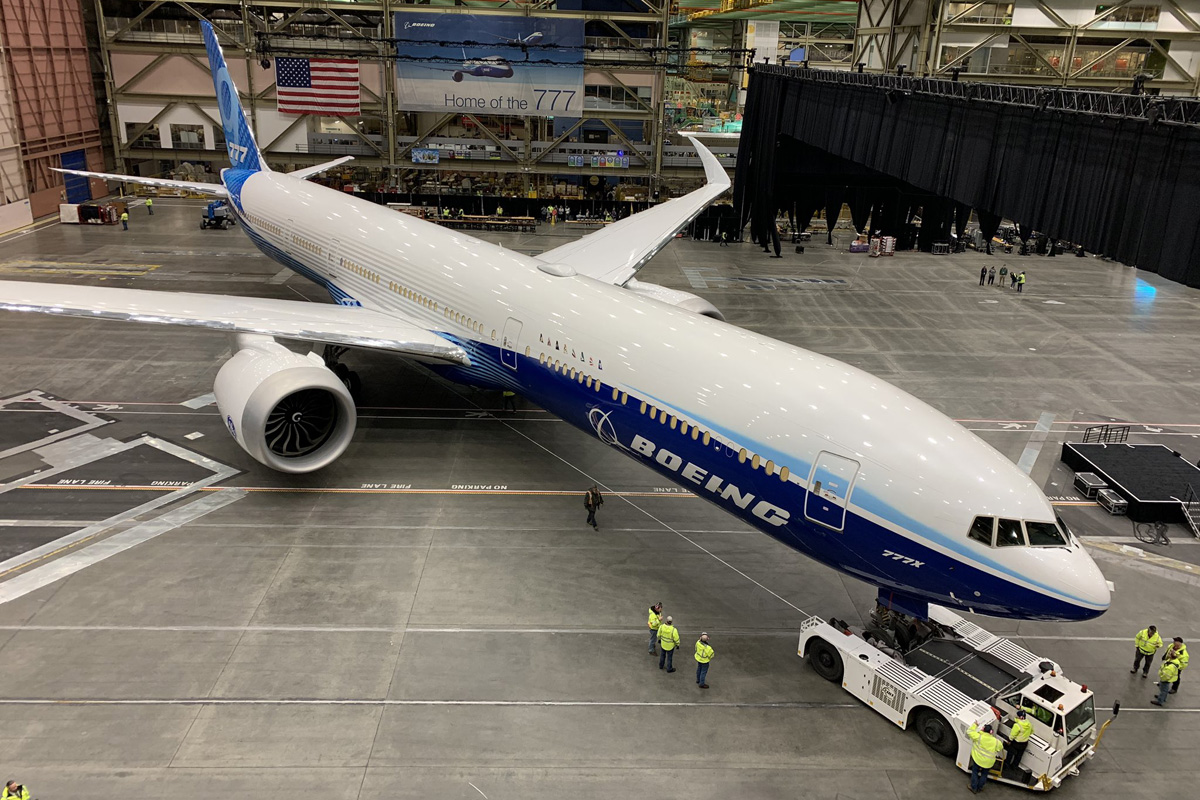 7
The Problem: Aviation’s Contribution to Global Warming
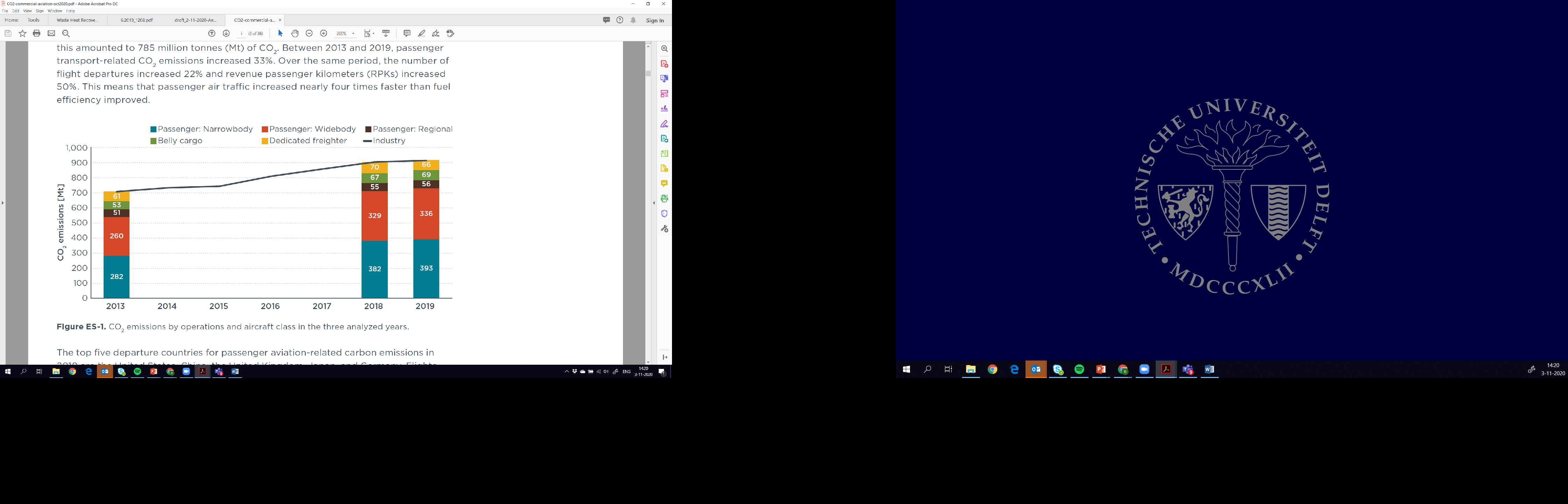 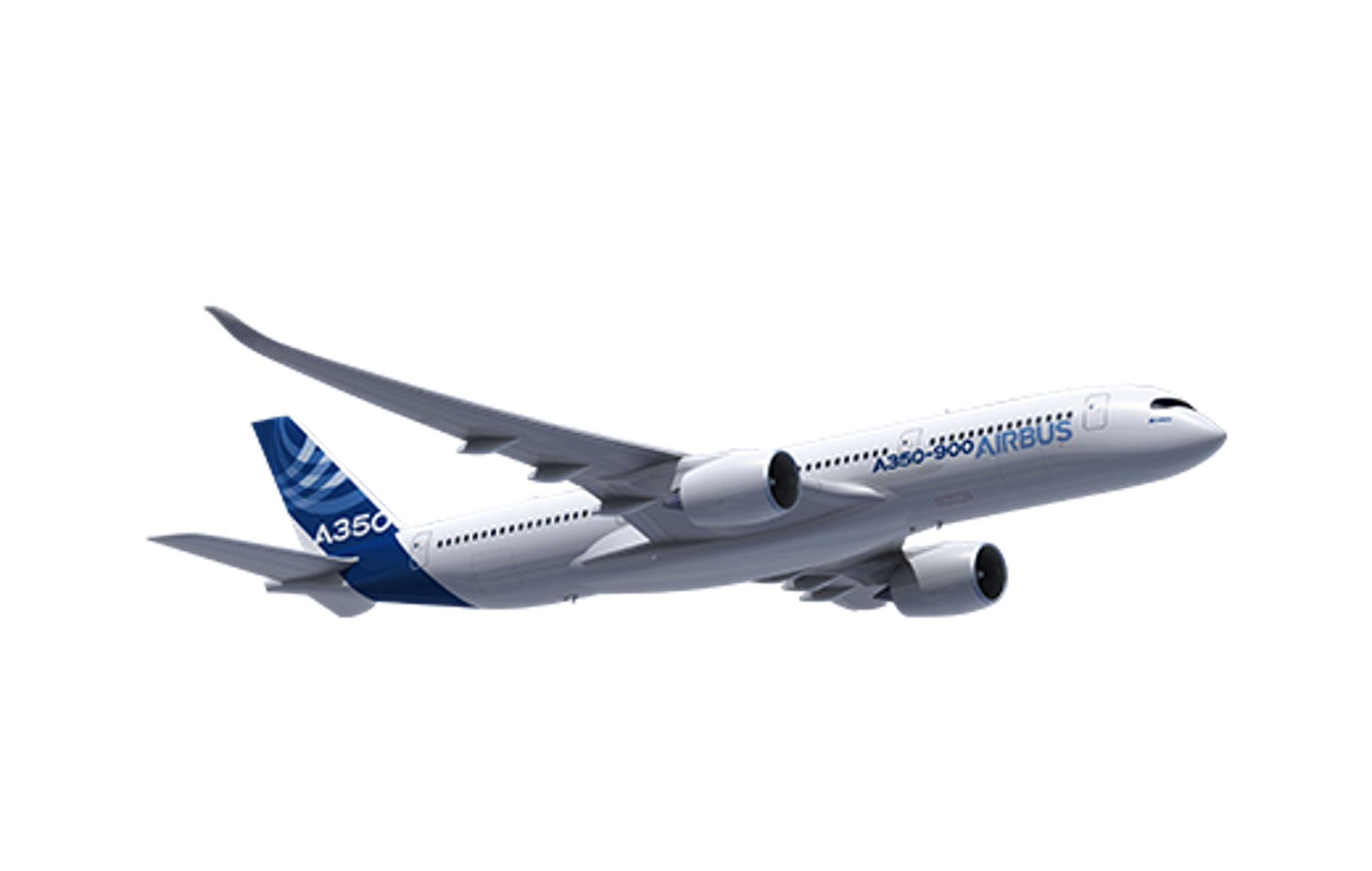 43% of emissions from wide-body aircraft
[Speaker Notes: ICCT CO2 emissions from global aviation (2020)]
The Problem: Tube-and-Wing Aircraft Fully Mature
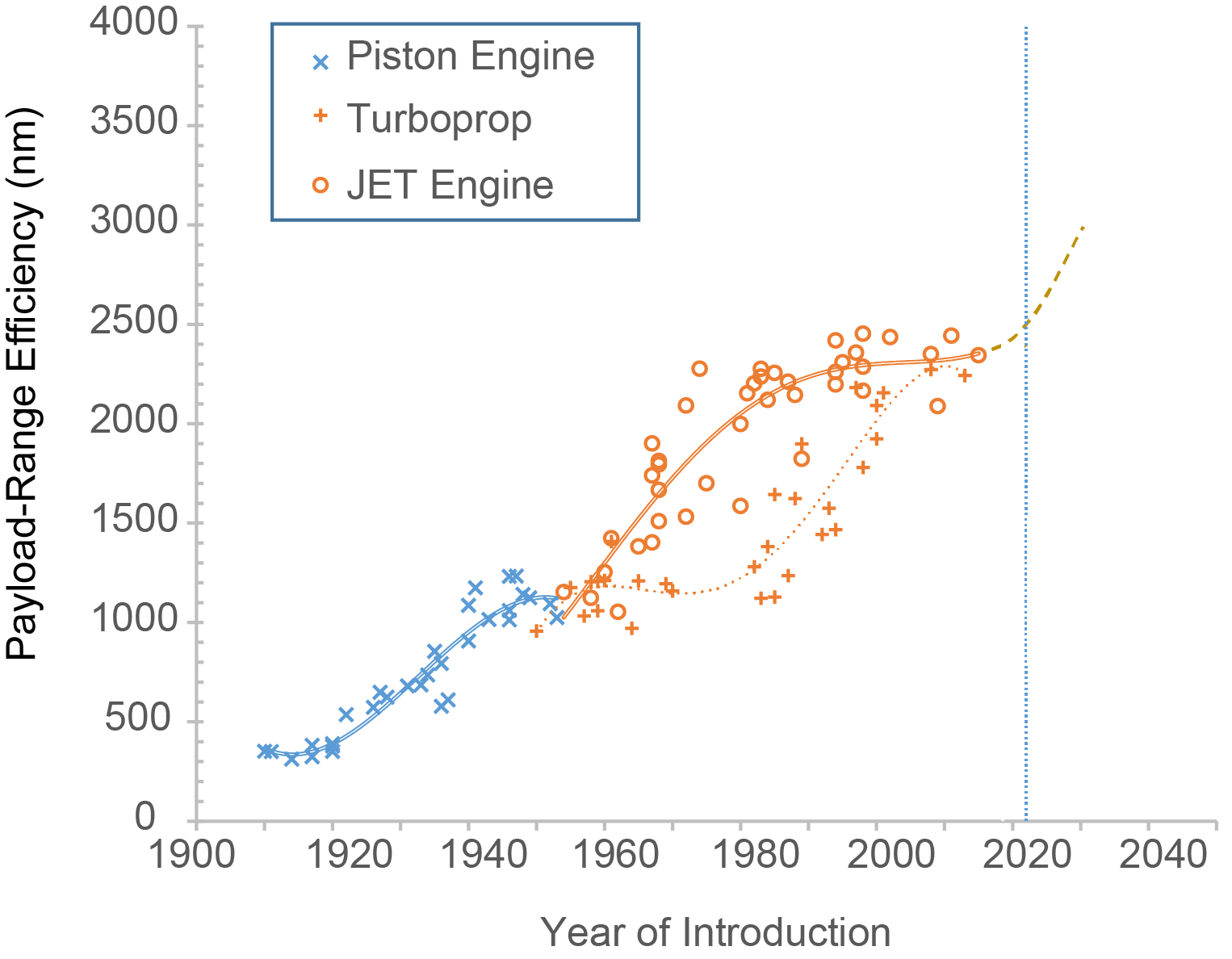 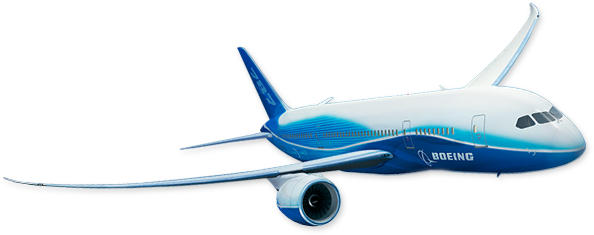 New technologies are required to improve efficiency
Tube-and-wing aircraft are at a plateau in terms of their efficiency growth with time
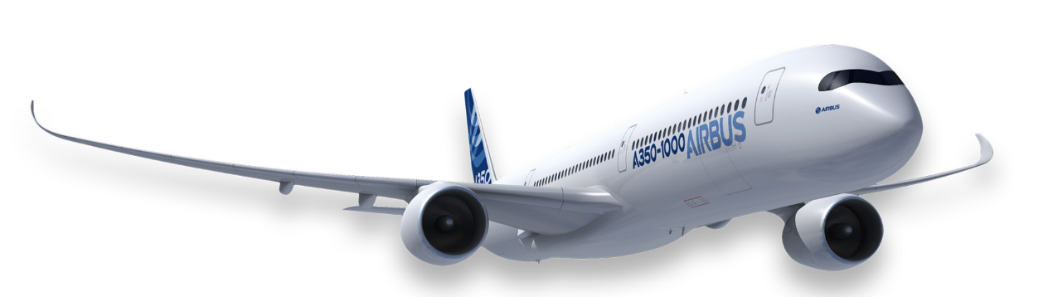 Mo, L., “Conceptual Design Study for In-flight Refueling of Passenger Aircraft”, PhD thesis, TU Delft, 2017
What about Flying Wings?
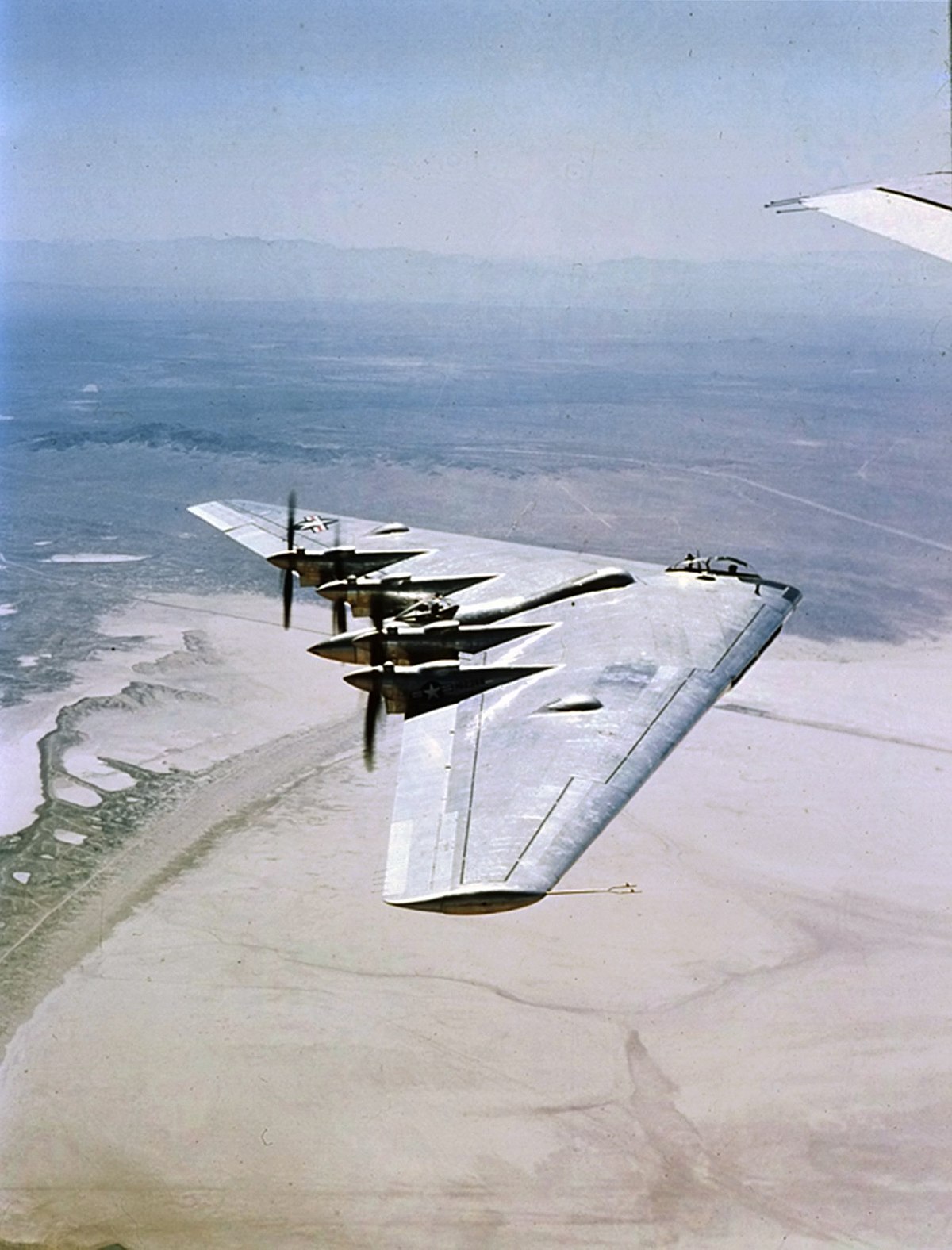 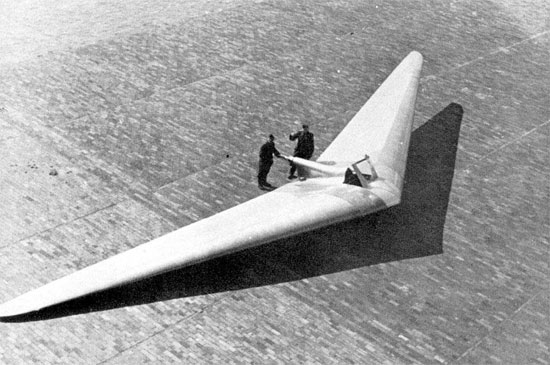 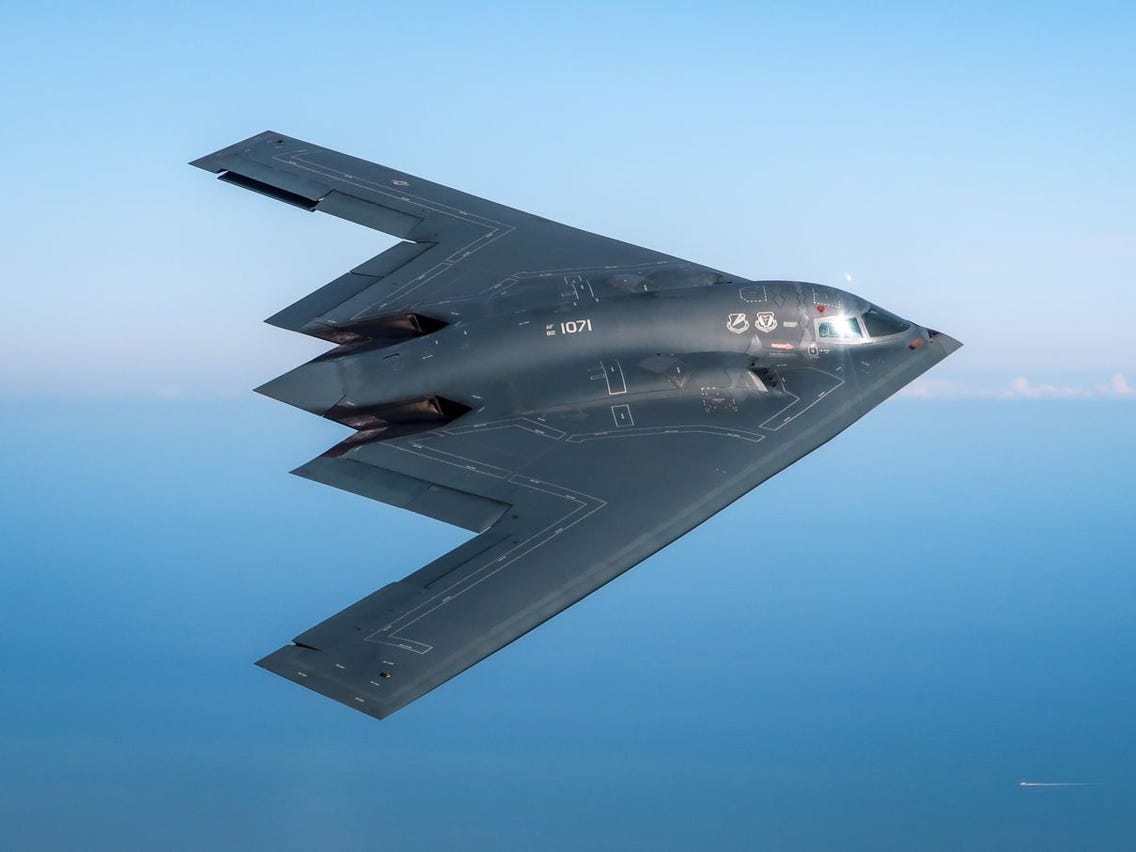 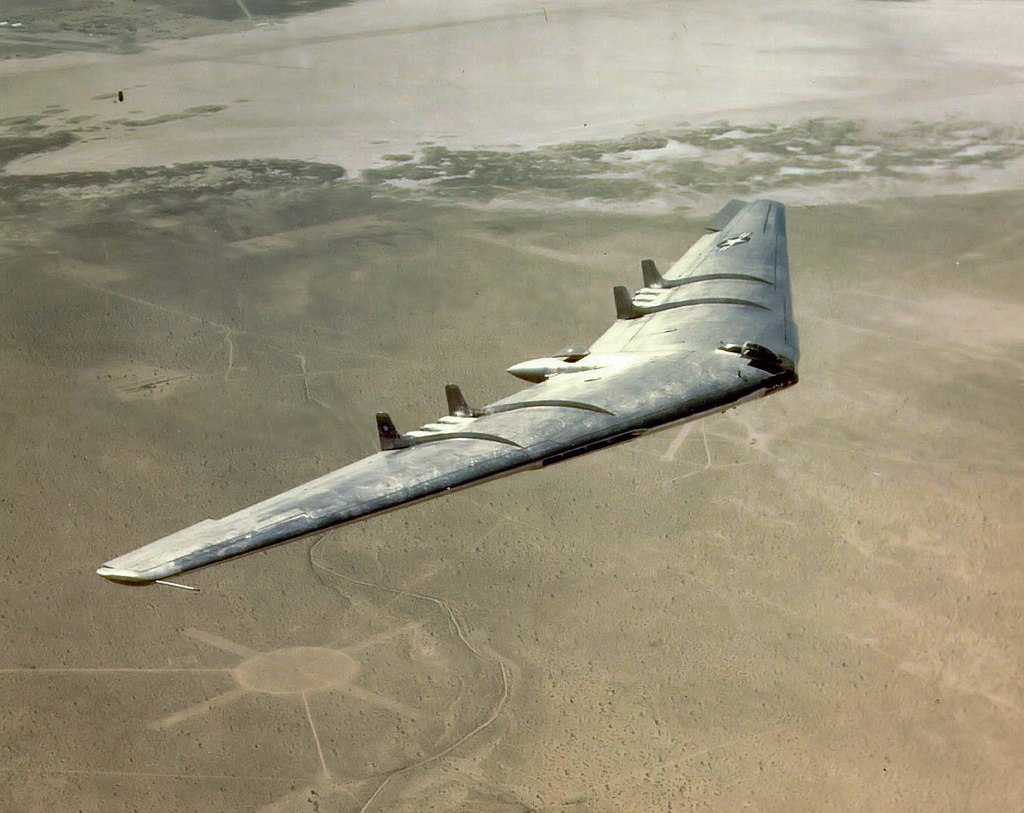 10
Boeing/NASA Blended-Wing Body
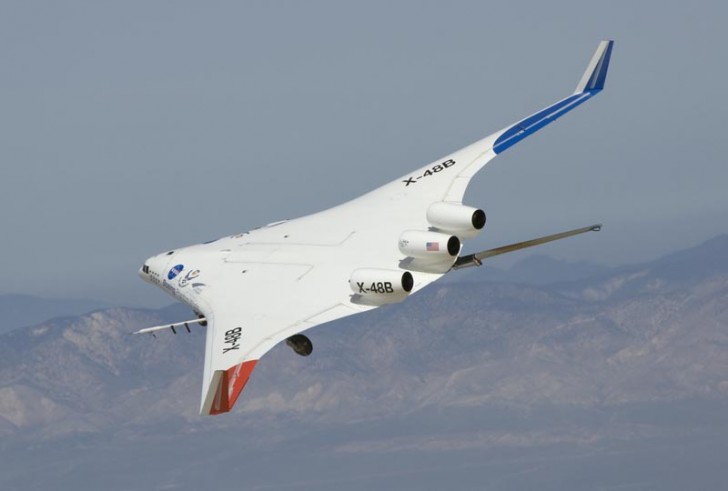 11
[Speaker Notes: + Lower wetted-area to volume ratio  less friction drag
+ Lift is generated at the same location as the weight  reduced weight
+ winglets double as vertical tails  reduced lift-induced drag
+ Improved area ruling
Pressurized cabin requires complicated and costly composite manufacturing techniques
The T-plugs are difficult to integrate to make a family]
Introducing the Flying V
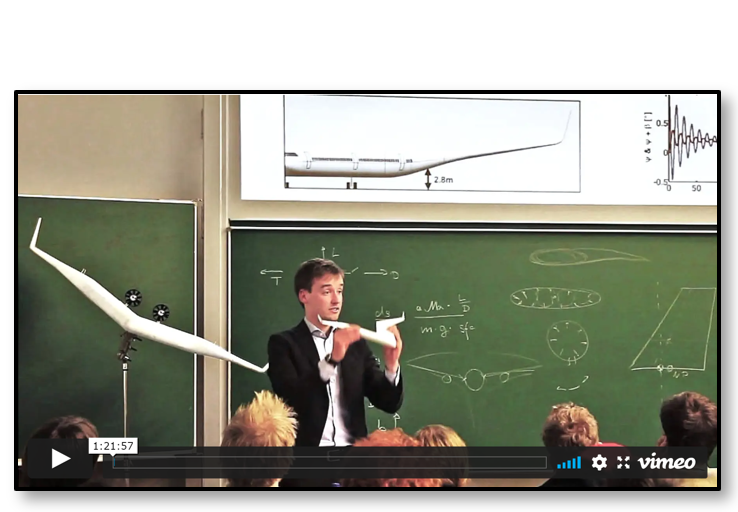 12
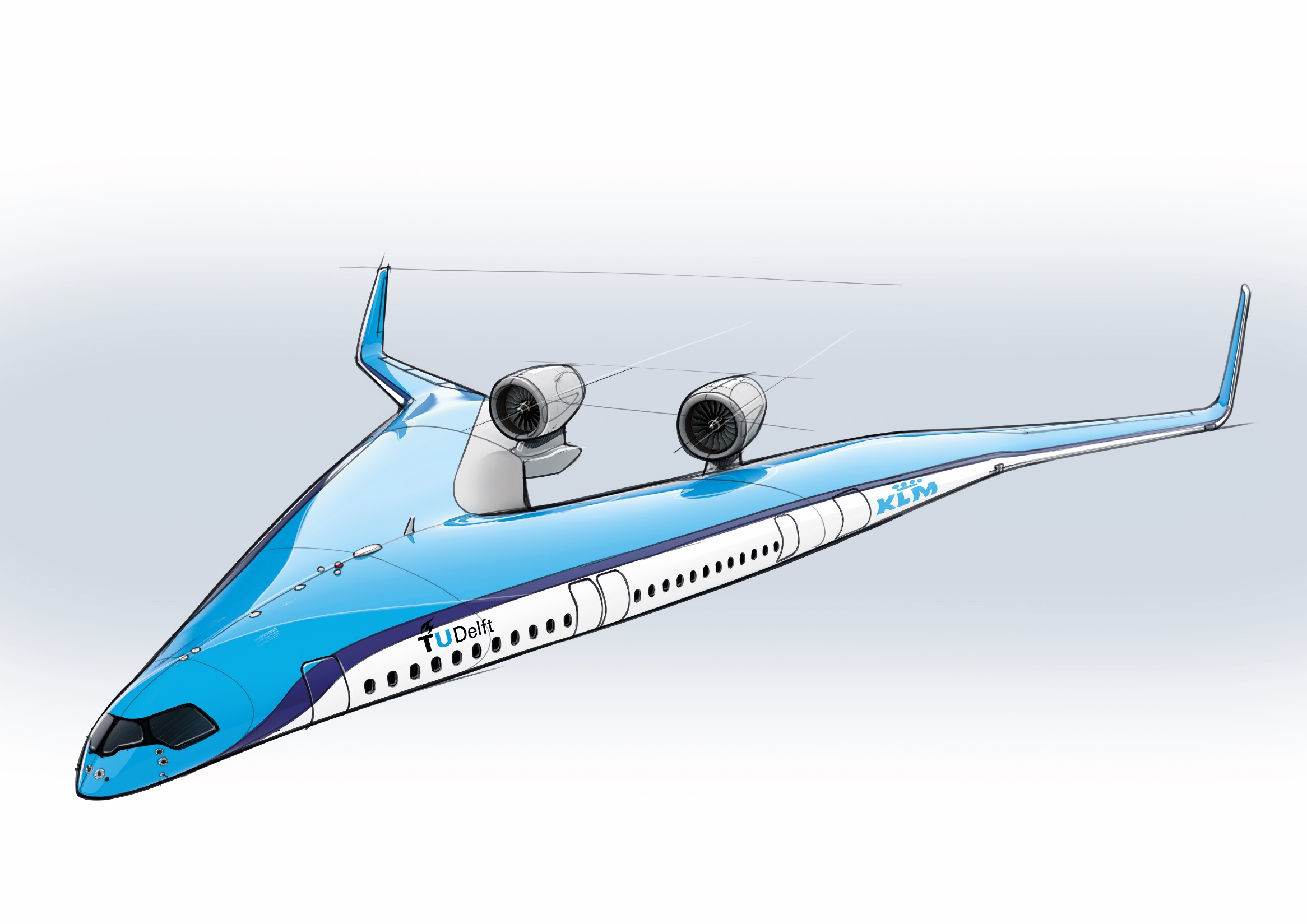 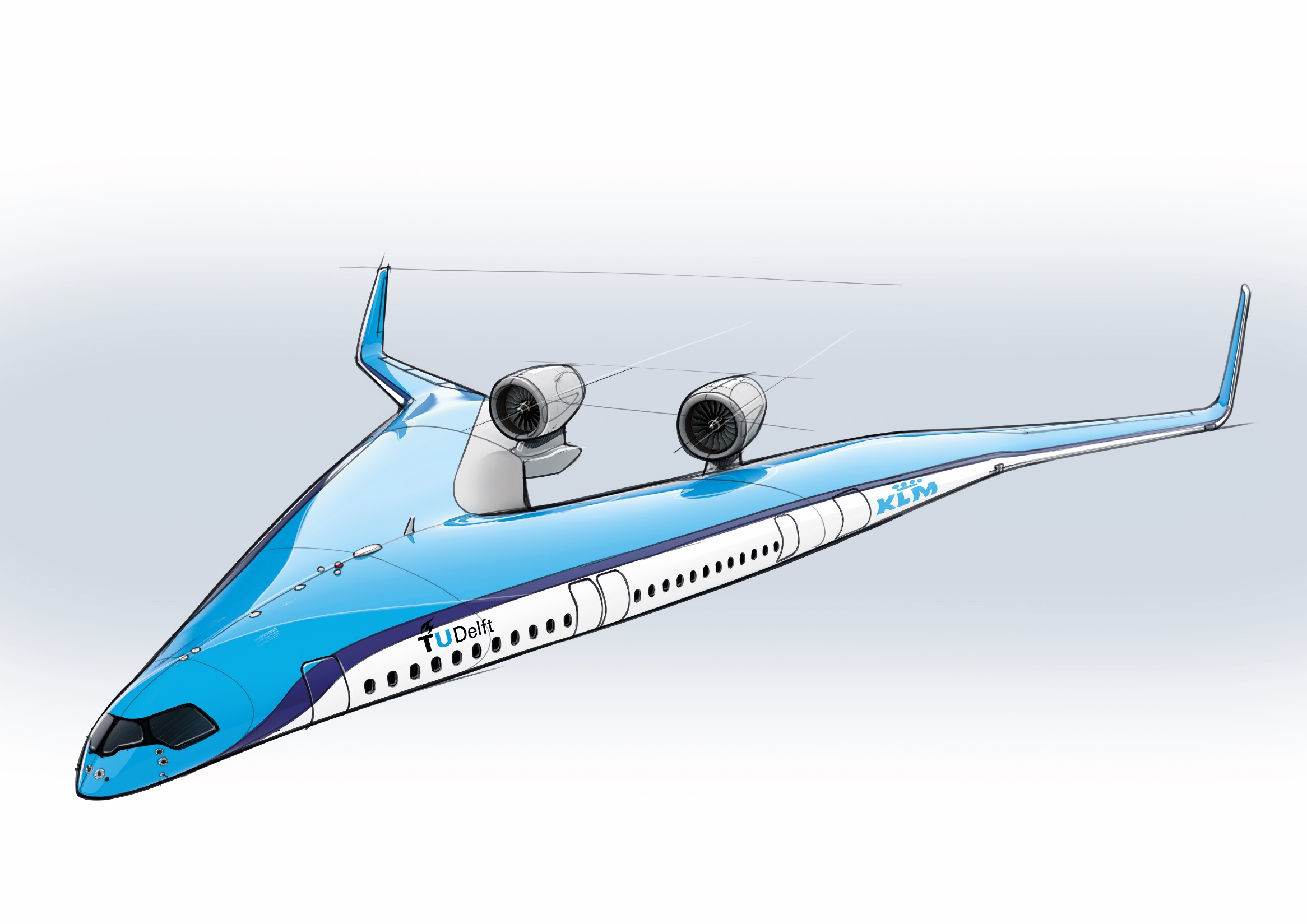 Flying V Overview
Complementary to propulsion innovations
Winglets
Control surfaces
20% less energy consumption
Stretchable wing
290-365 passengers
Oval pressure cabin
[Speaker Notes: Slide 27

[MV] fuslelage = fuselage?

SFC = specific fuel consumption
L/D increase based on L/D of 23 of the flying V over an L/D of 20 of the A350.
Airplane fits in the same gate as the A350.
Main question: how heavy will it be. This is still to be answered.]
Design of the Cross Section
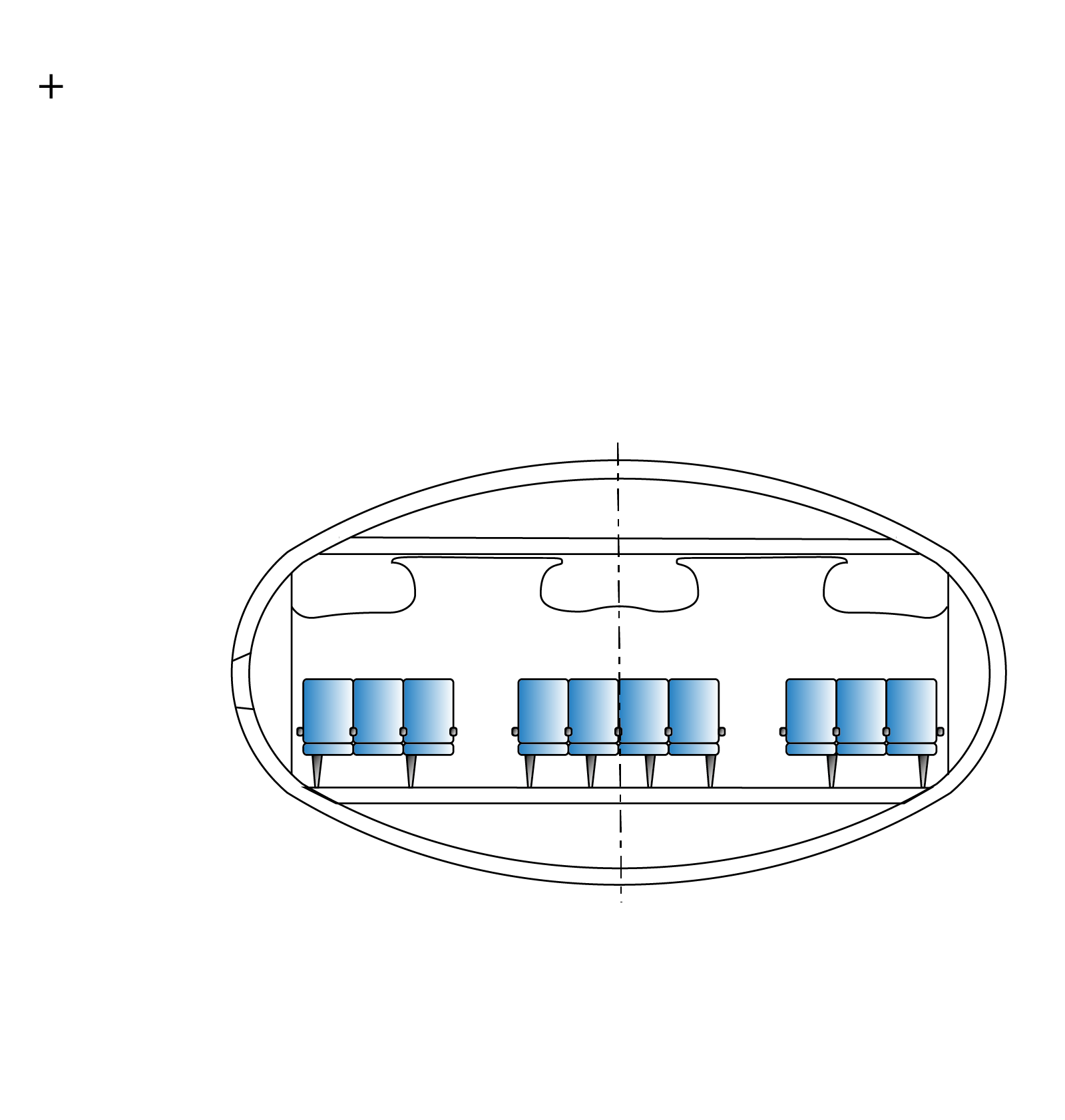 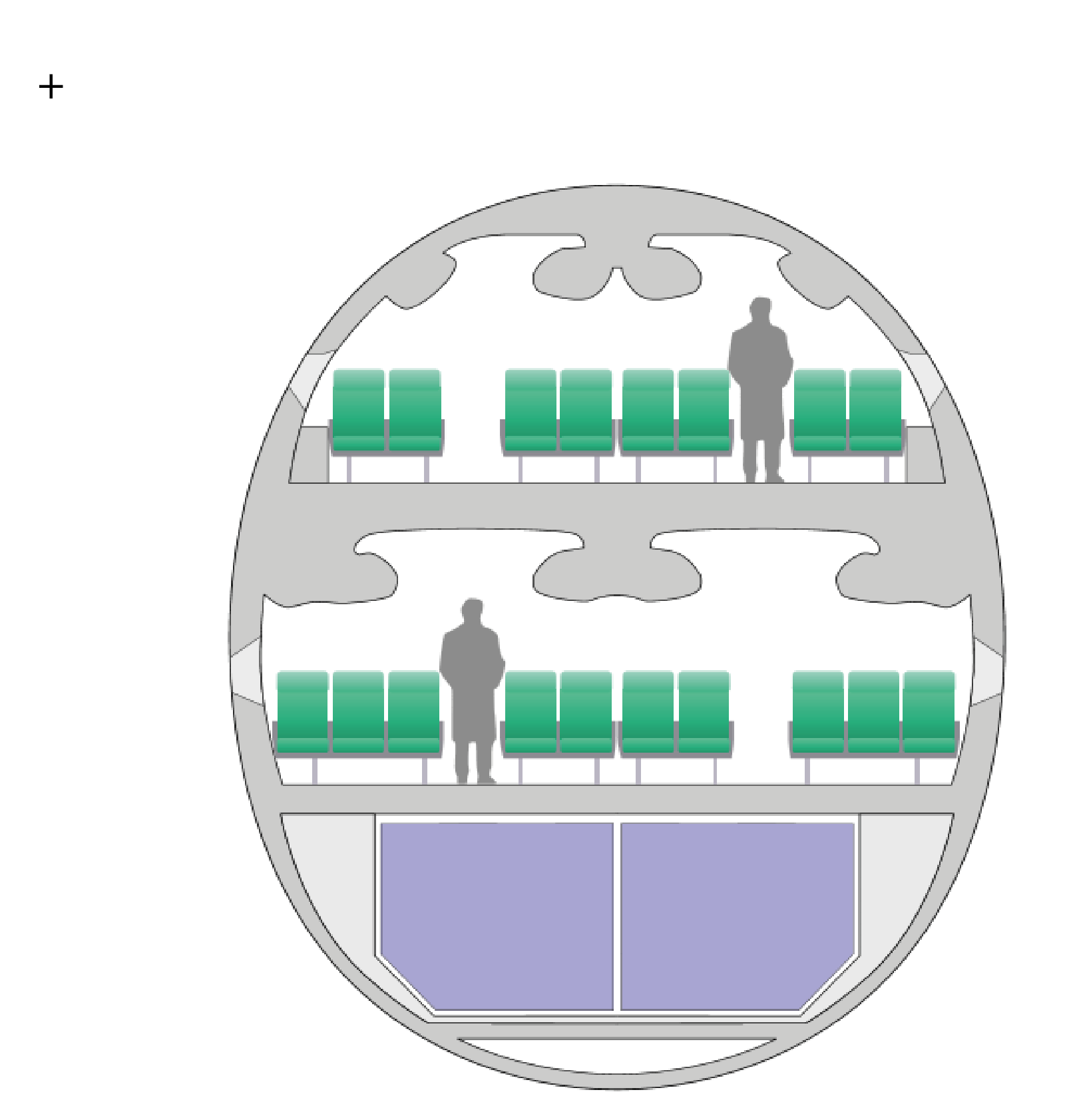 [Speaker Notes: Slide 18

[MV] consequent in klassiek (Airbus) rechts en Flying V links?]
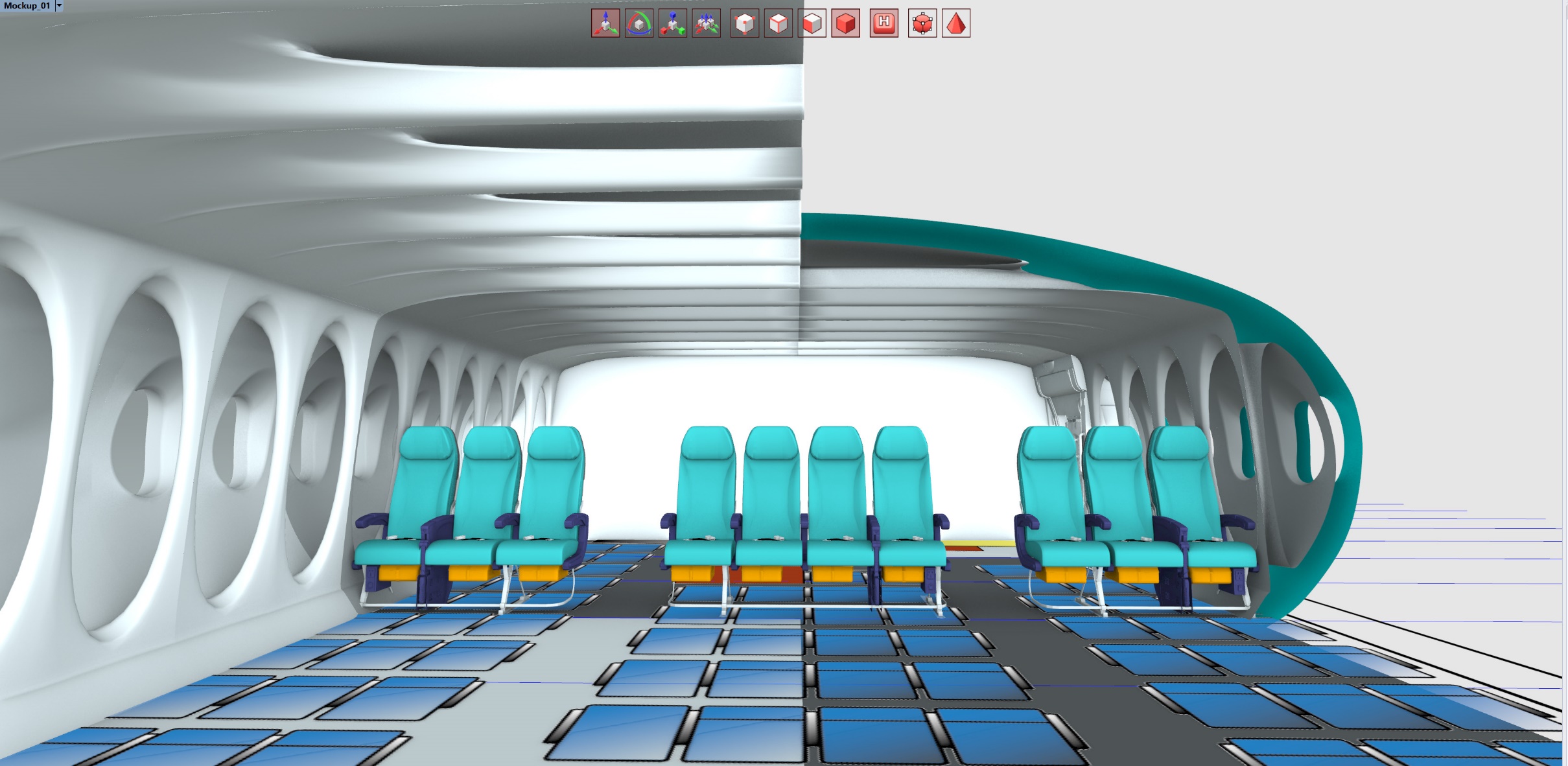 Design of the Cross Section
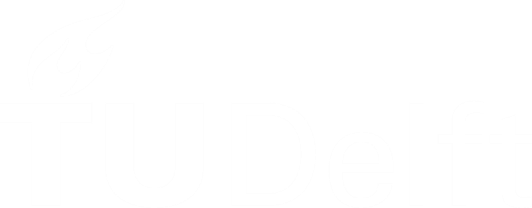 Design: Studio OSO
[Speaker Notes: Slide 19]
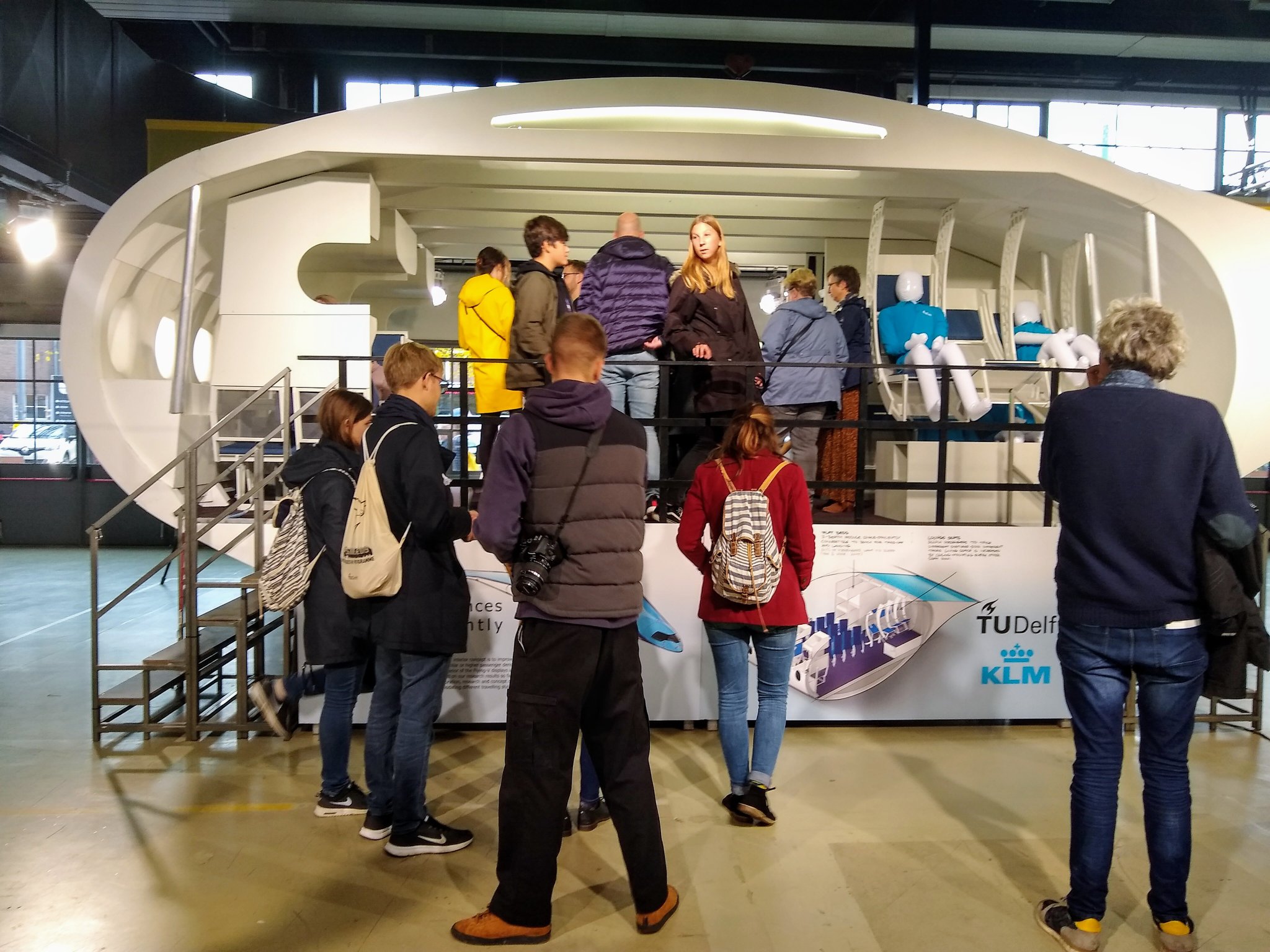 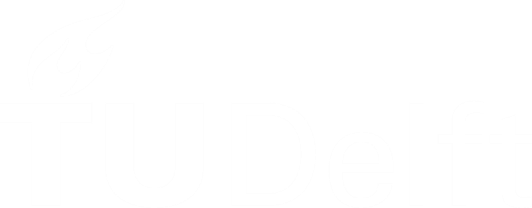 16
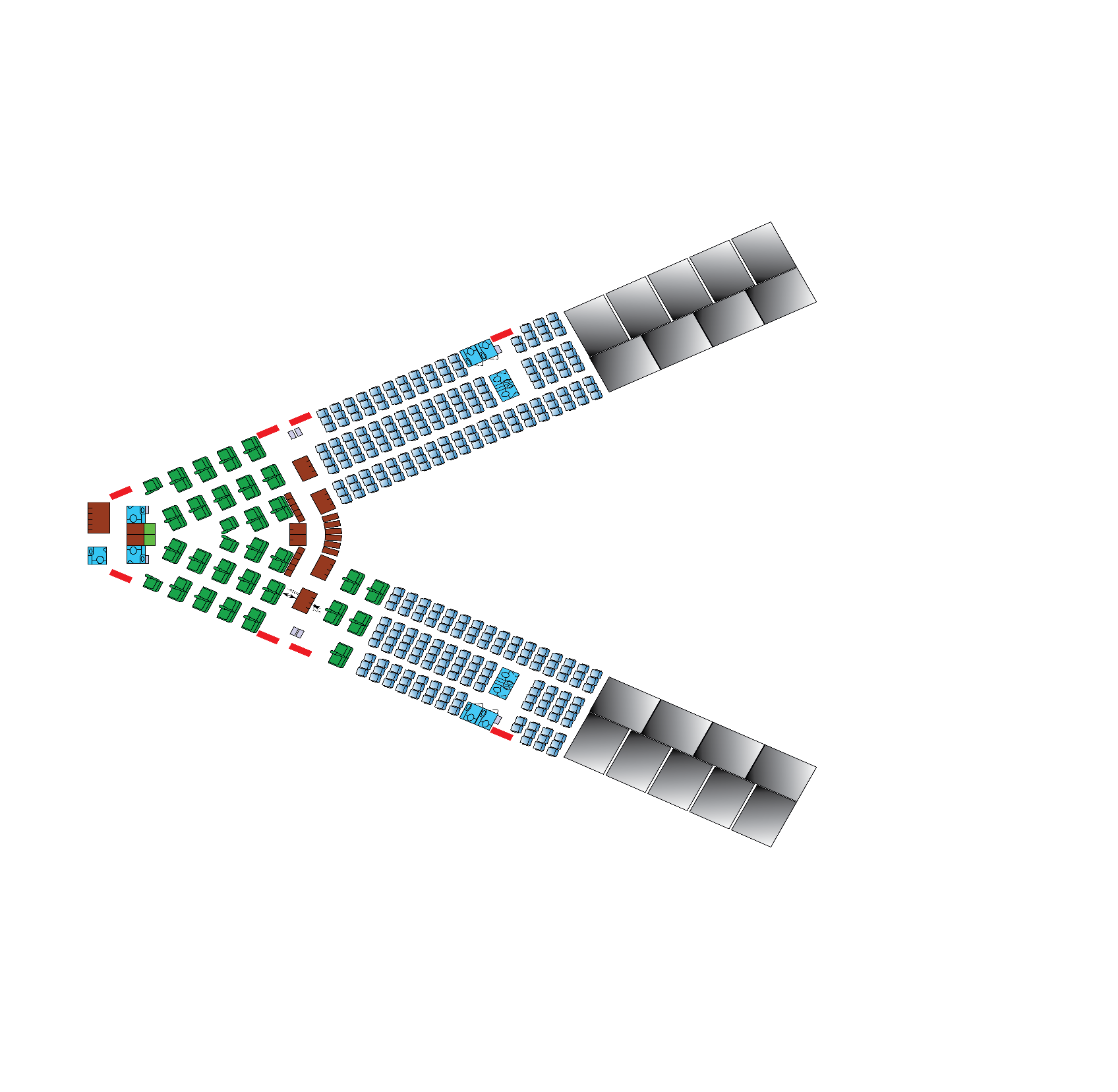 Cabin Analysis
A350-1000
FV-1000
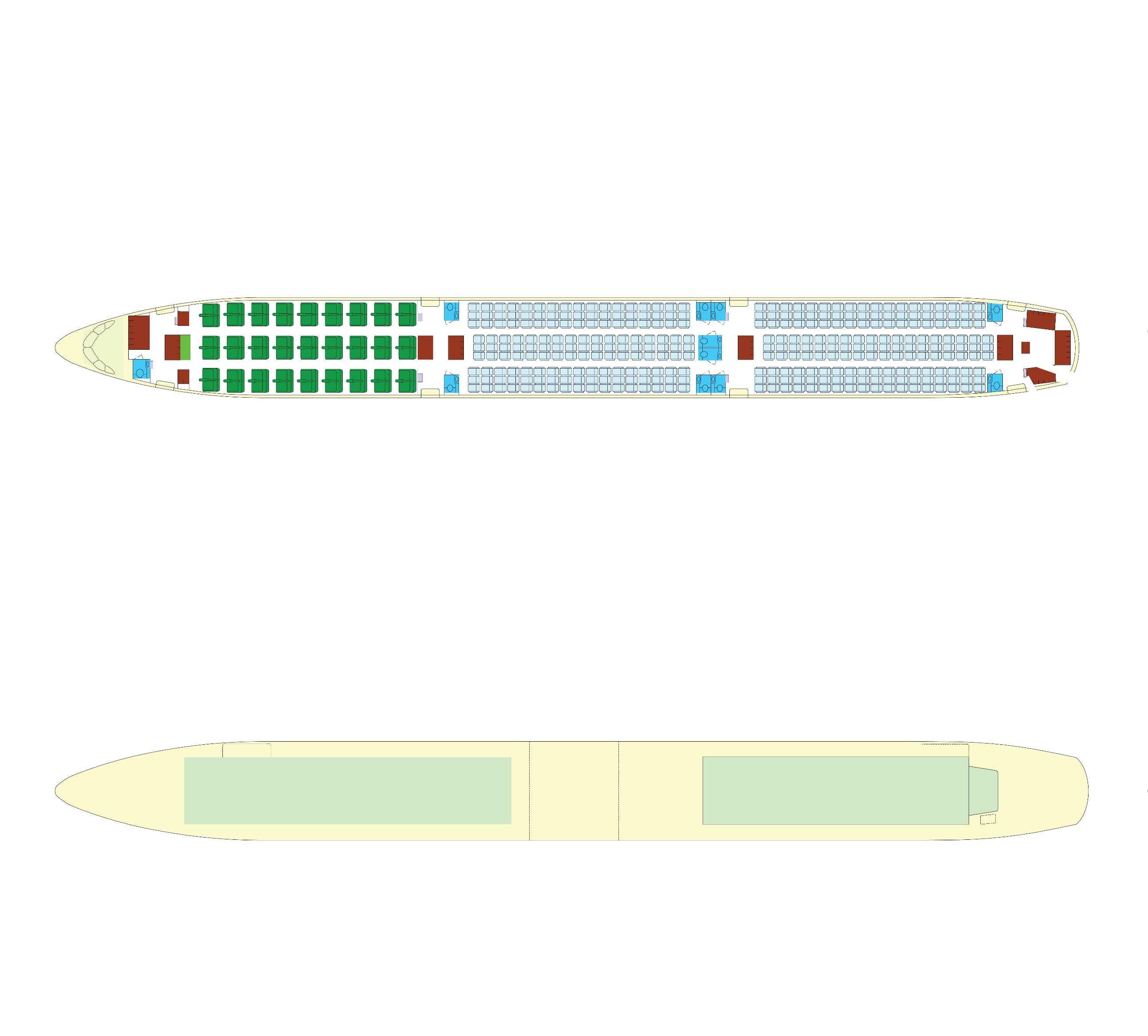 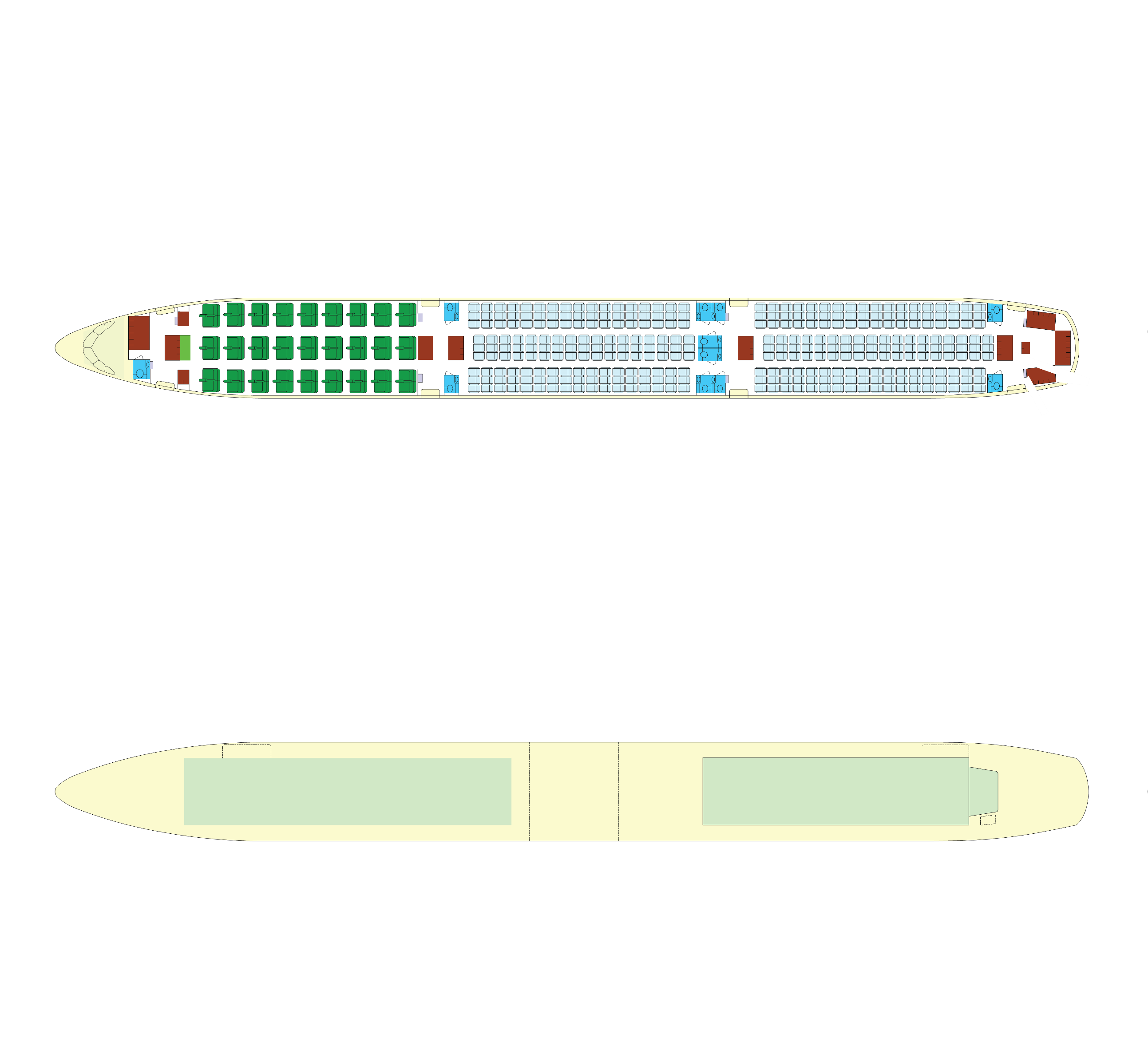 Pax = 369
Floor area = 314m2
Pax = 368
Floor area = 334m2
1.18 pax/m2
1.10 pax/m2
Flying V has 6% less passengers per unit floor area (!)
Family Concept
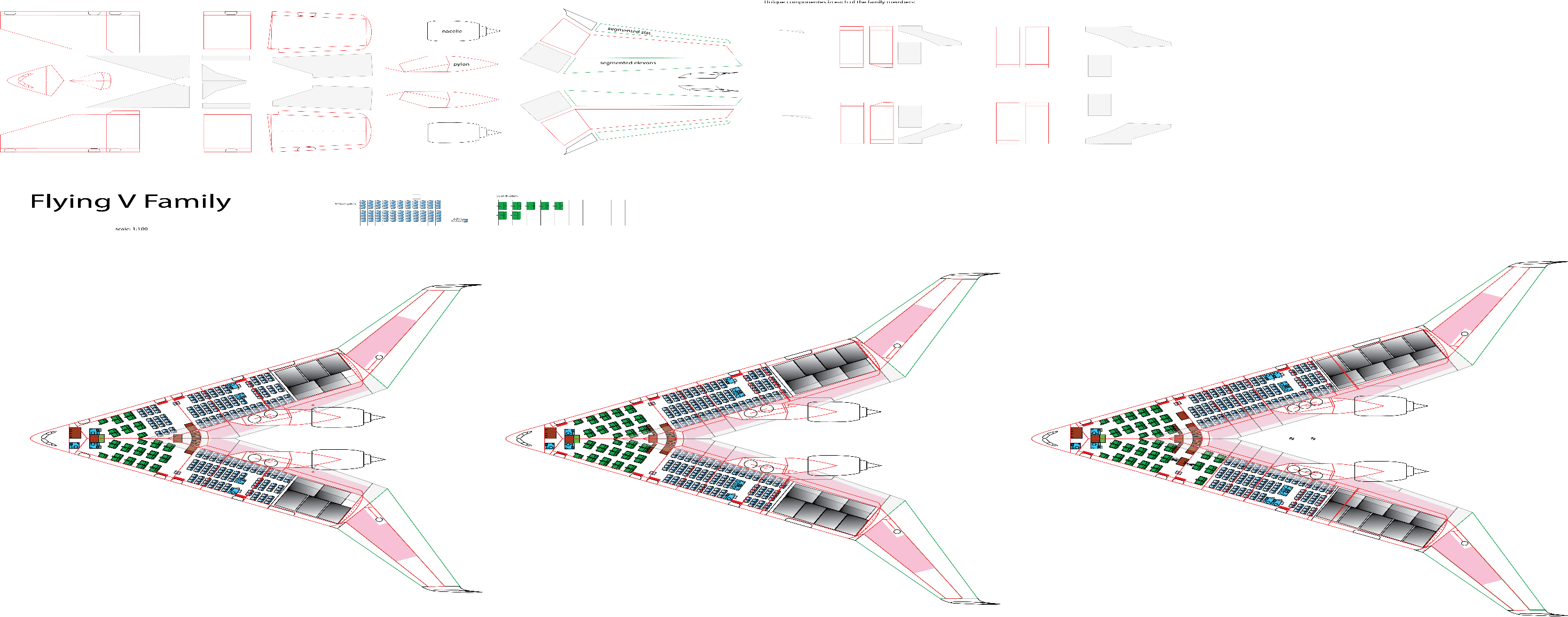 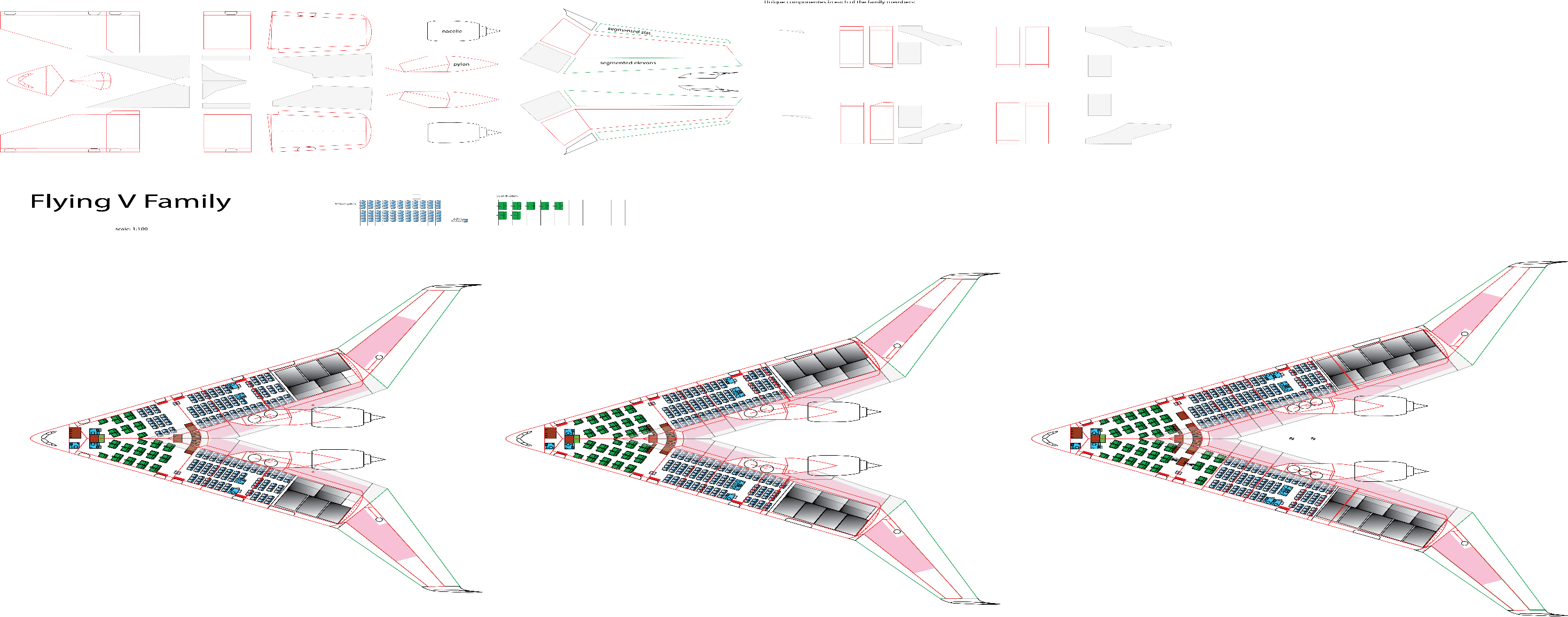 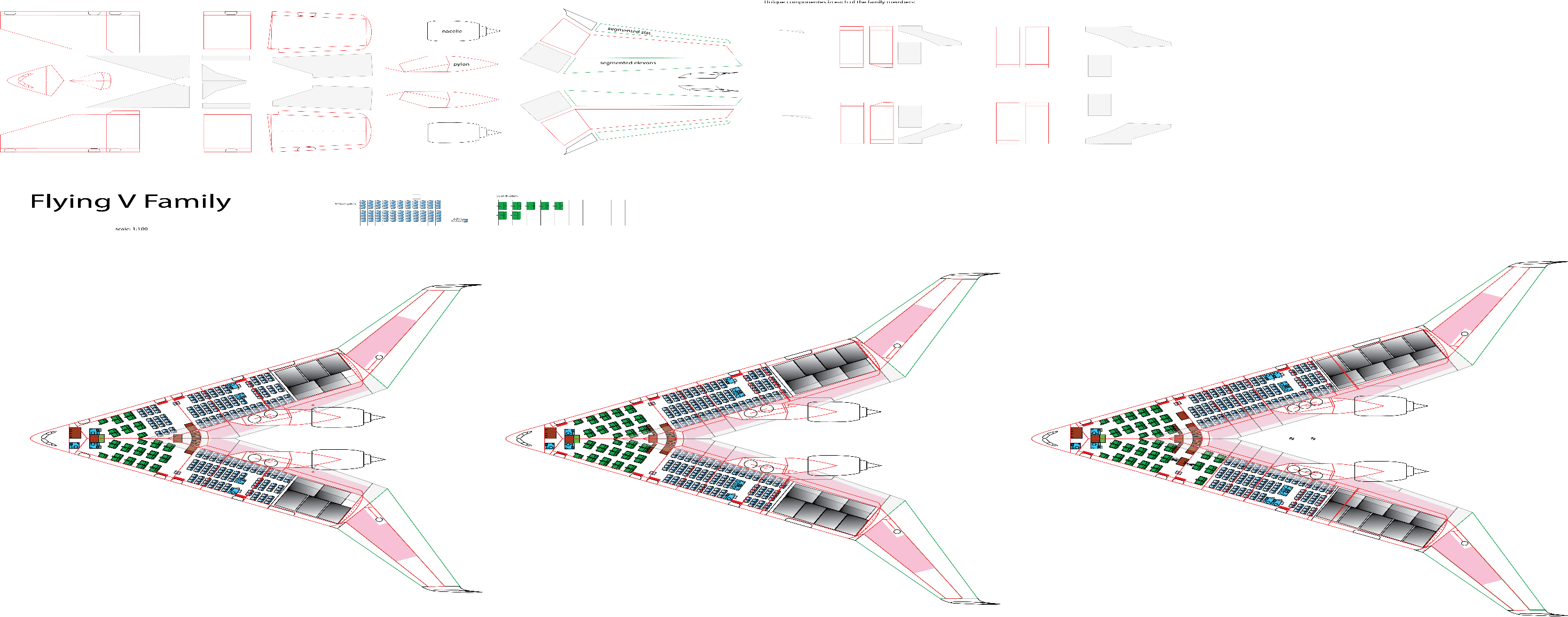 FV-900
328 seats
14 LD9 containers
FV-1000
368 seats
18 LD9 containers
FV-800
293 seats
10 LD9 containers
[Speaker Notes: Slide 24

[MV] kleine tekst en onderdelen afgeschermd
[MV] per stap in animeren?]
Payload-Range Efficiency
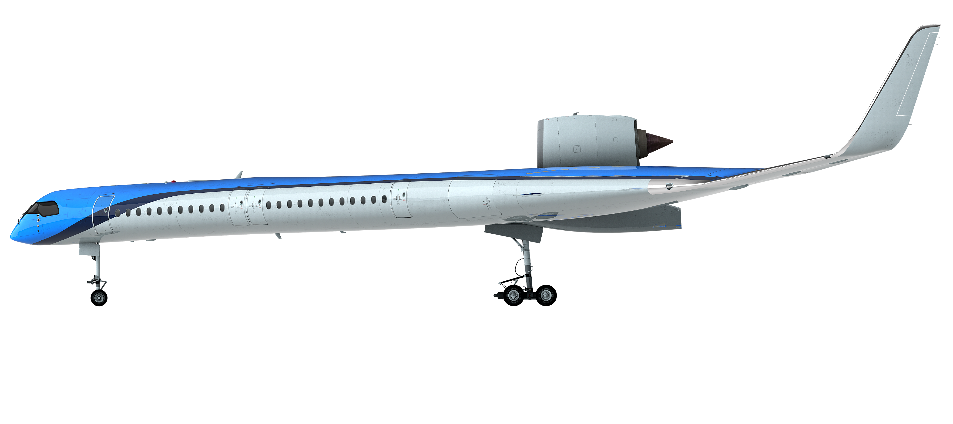 Flying-V-1000
2990 nm
+2% due to 750km reduction in harmonic range
2940 nm
+6% due to 8% decrease in structural weight
20% PRE increase
2790 nm
+10% due to 6% increase in effective span
A350-1000
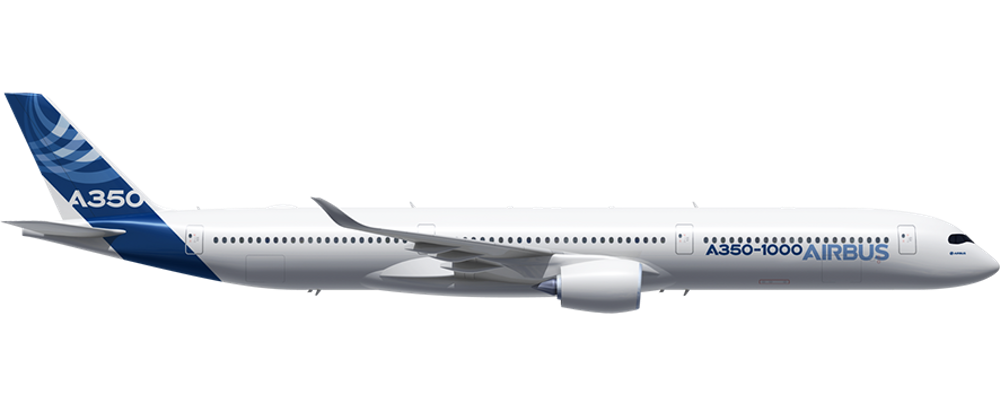 2540 nm
2510 nm
+3% due to 5% reduction in wetted area
-1% due to reduced design payload weight
2490 nm
[Speaker Notes: Assumed design range A350-1000: 15030km
Assumed design payload A350-1000: 37270 kg  (369 pax*101kg/pax)
Design range FV-1000: 15230km
Design payload FV-1000: 36865 kg (365 pax *101kg/pax)
Passenger weight incl. baggage= 95 kg, operational items per passenger (i.e. food+water) = 6kg]
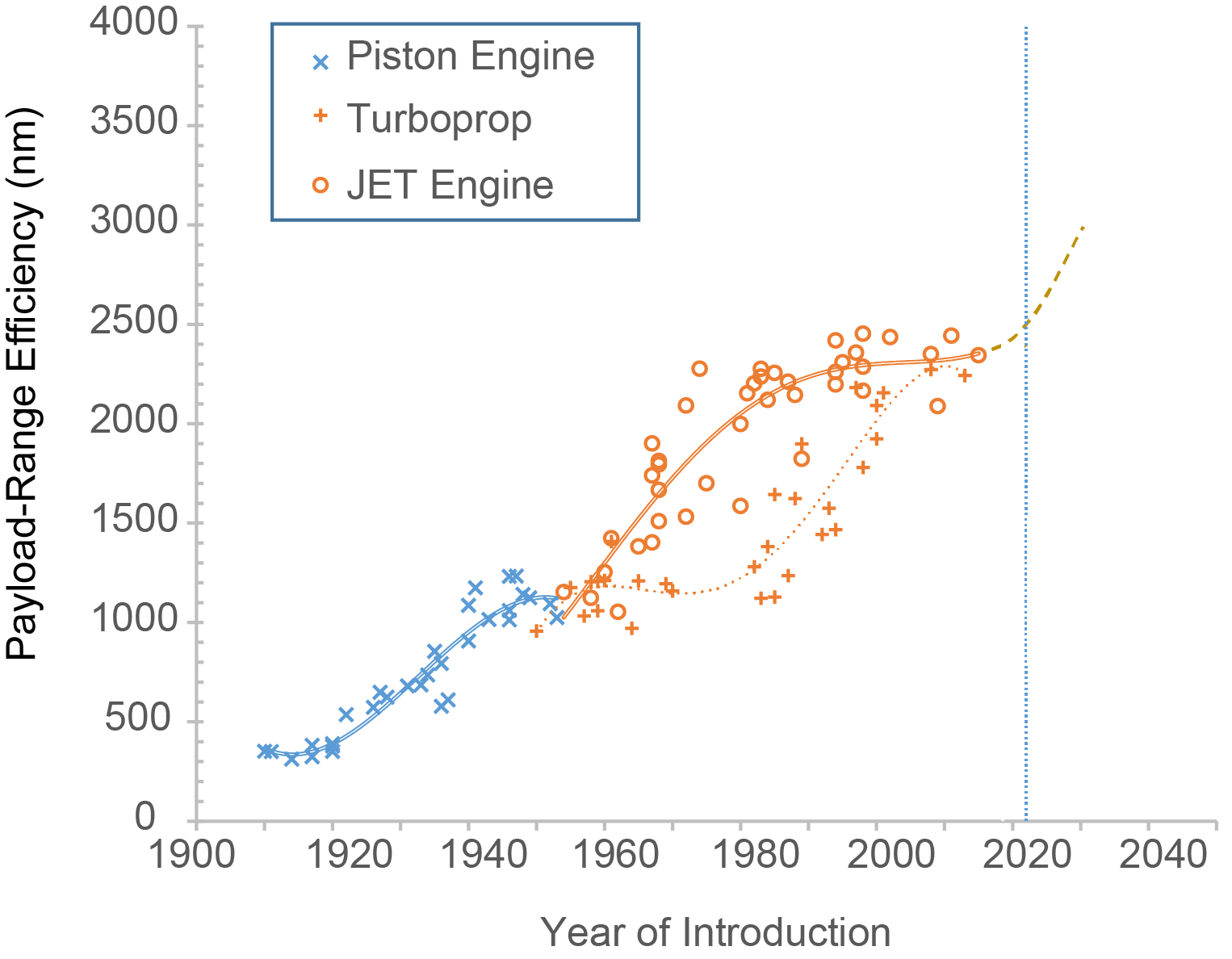 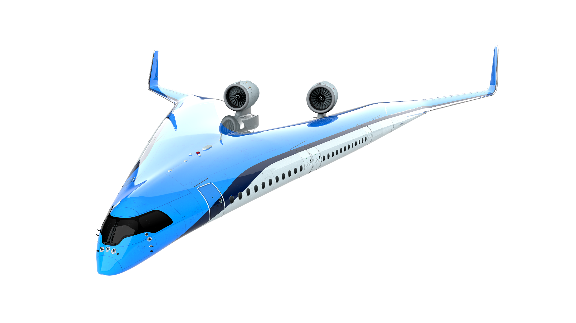 B787
asymptote
A350
Mo, L., “Conceptual Design Study for In-flight Refueling of Passenger Aircraft”, PhD thesis, TU Delft, 2017
[Speaker Notes: Slide 4

[MV] pijlen voor Past/Future nodig?]
Can it Fly?
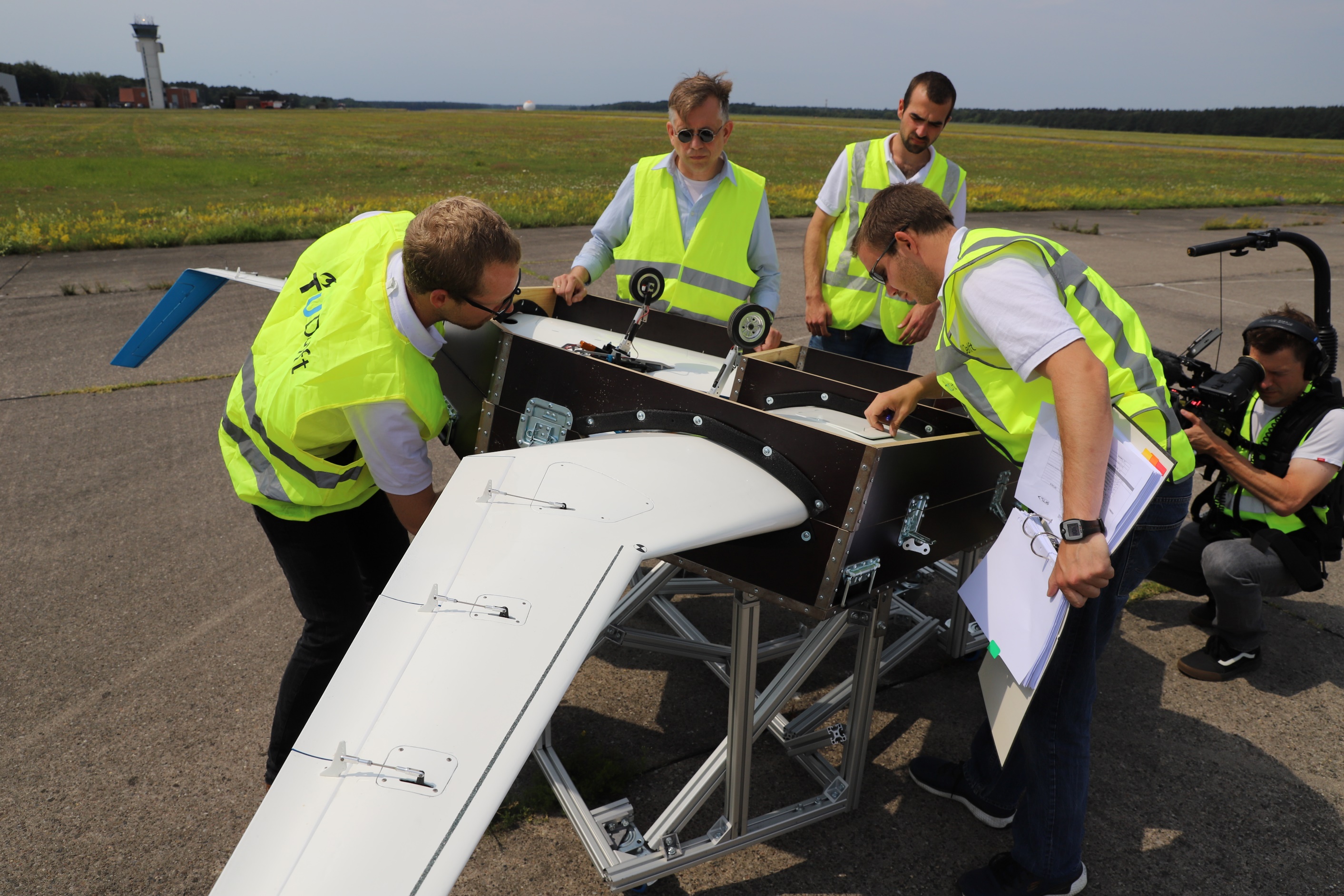 21
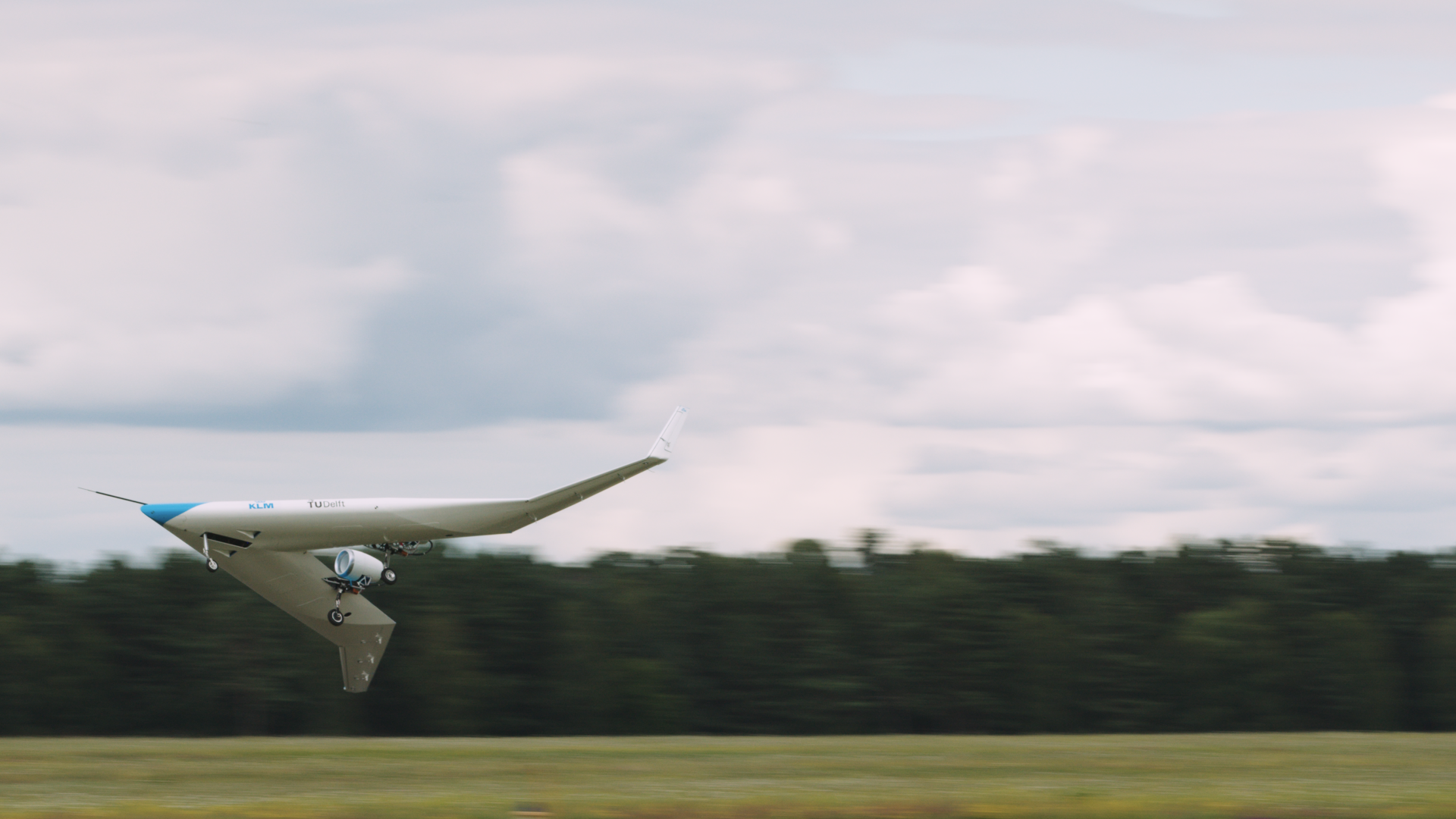 Yes it Can!
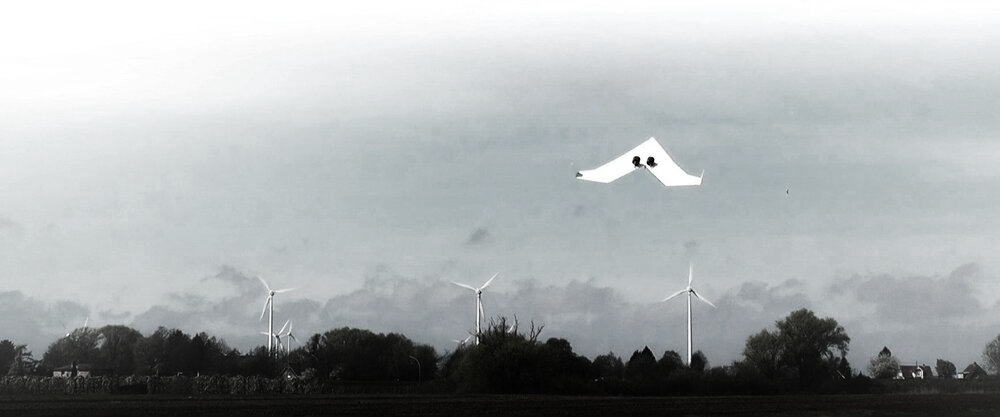 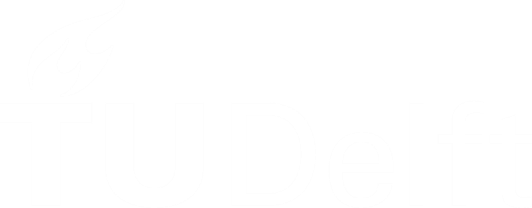 22
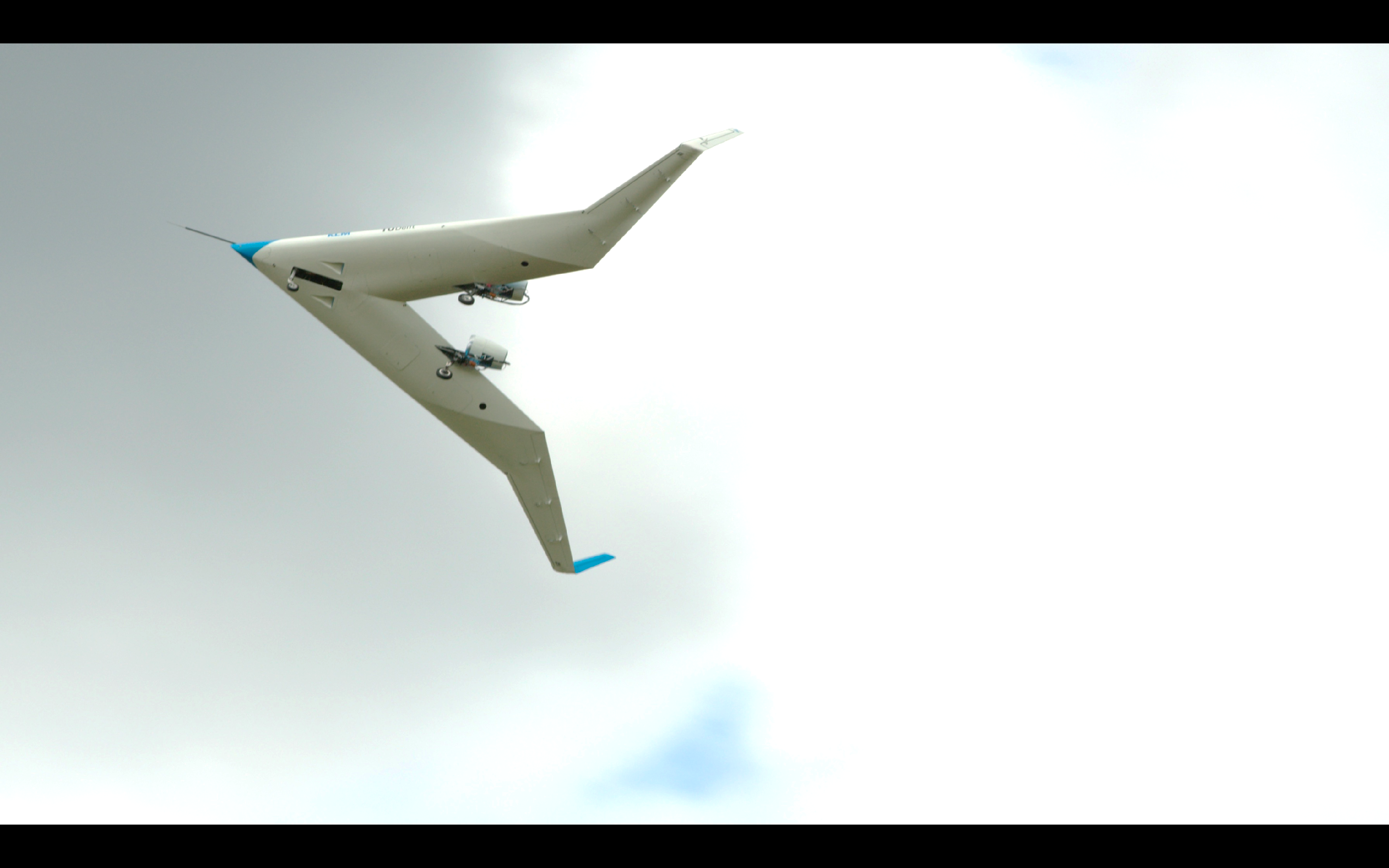 Pioneering Spirit back to Europe!
Flying V versus Tube-and-Wing:
Lower structural weight
Higher aerodynamic efficiency
No flaps
Simple family concept
Adequate handling qualities
Flying V has the potential to disrupt aviation industry
23
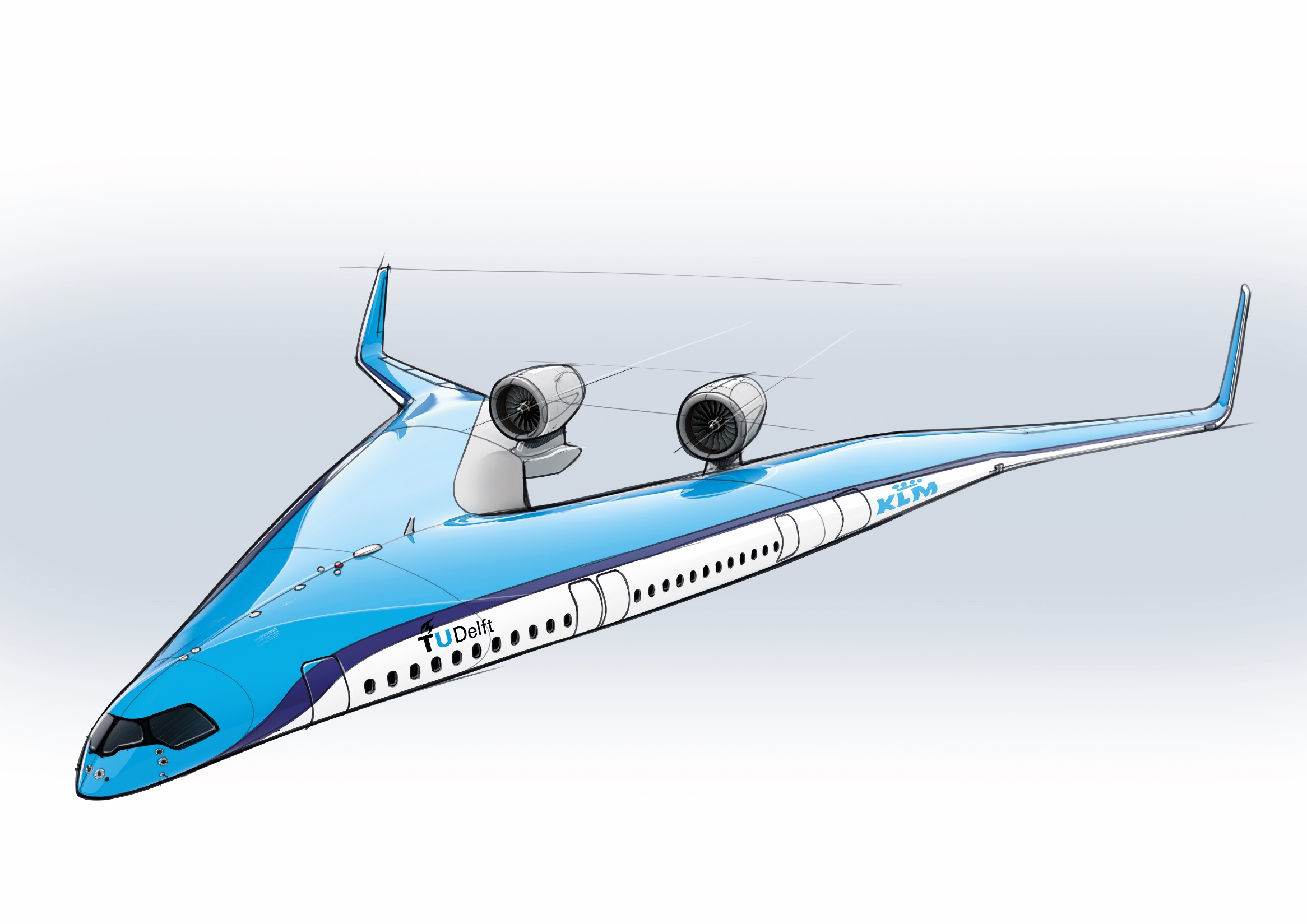 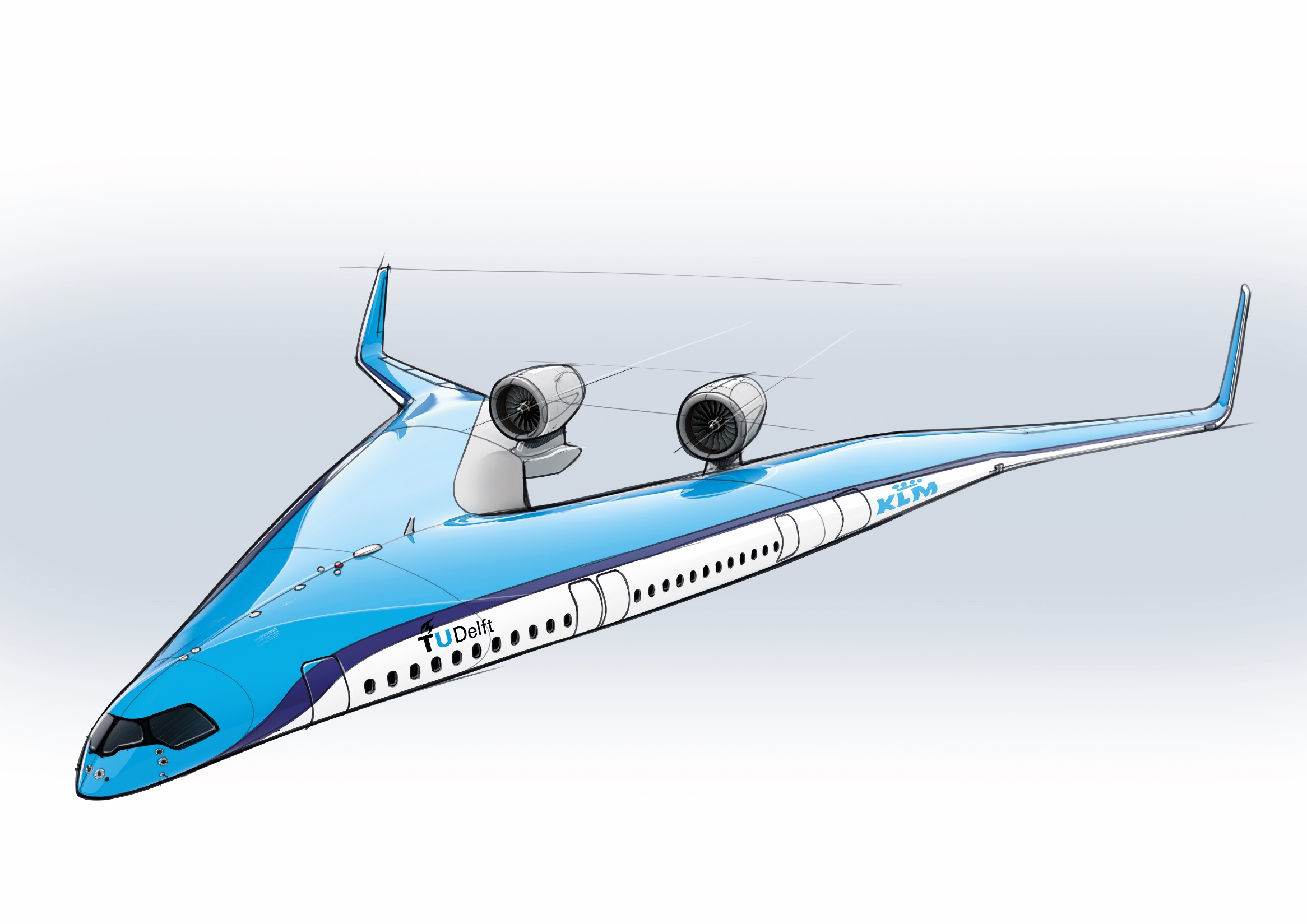 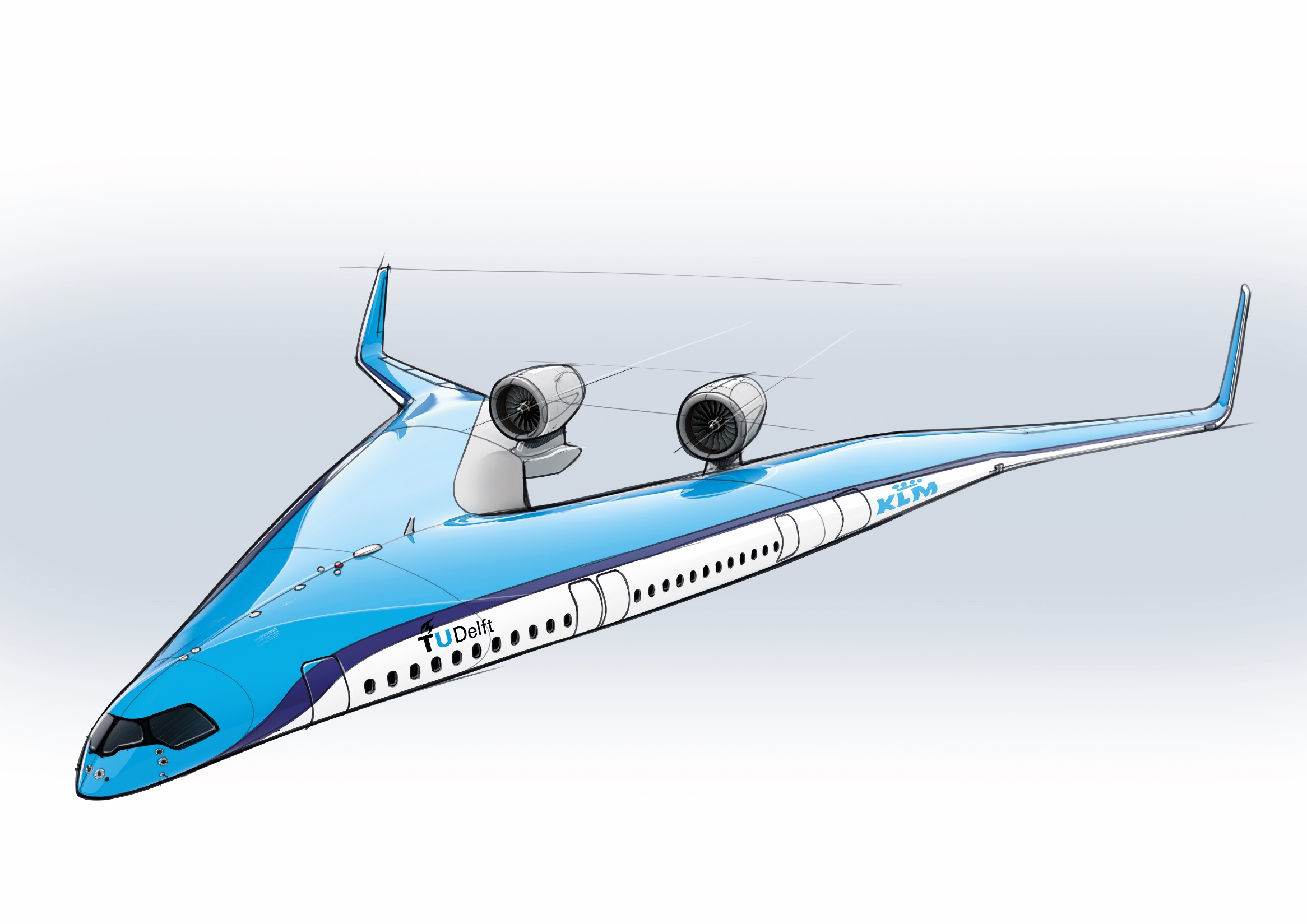 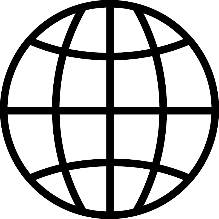 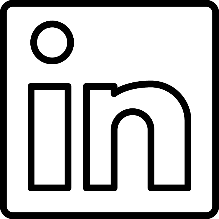 tudelft.nl/flying-v
linkedin.com/in/roelofvos
[Speaker Notes: Slide 27

[MV] fuslelage = fuselage?

SFC = specific fuel consumption
L/D increase based on L/D of 23 of the flying V over an L/D of 20 of the A350.
Airplane fits in the same gate as the A350.
Main question: how heavy will it be. This is still to be answered.]
Collaborative Research
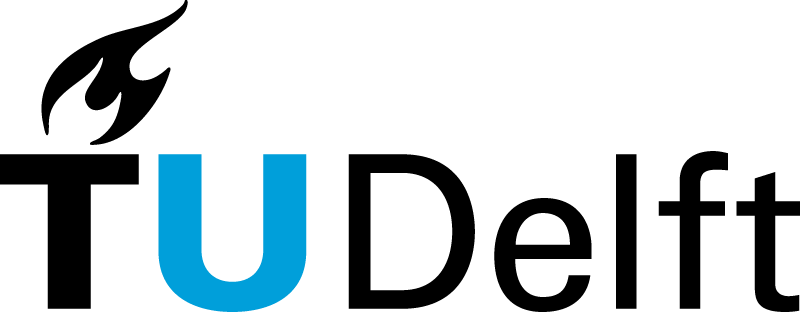 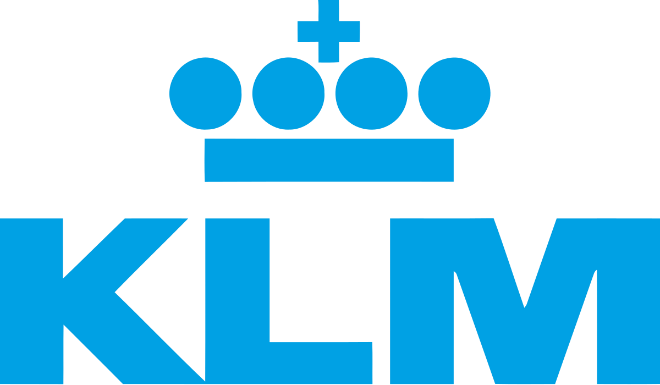 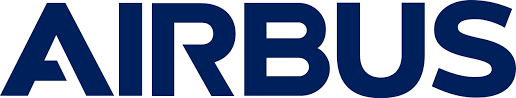 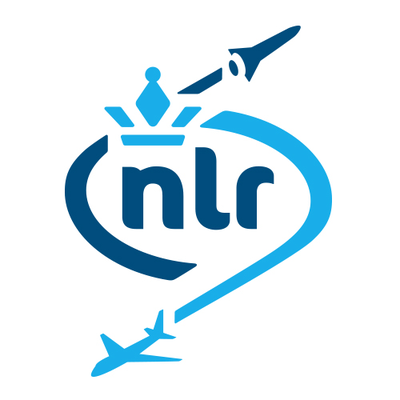 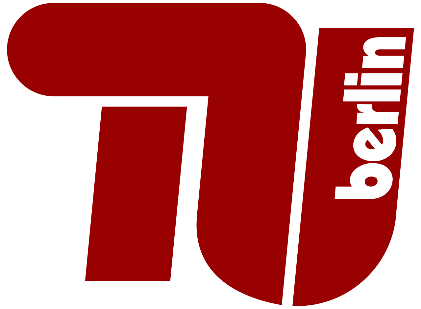 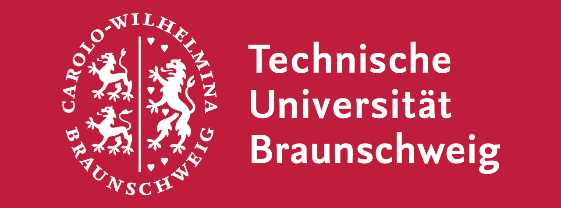 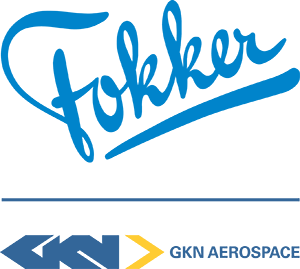 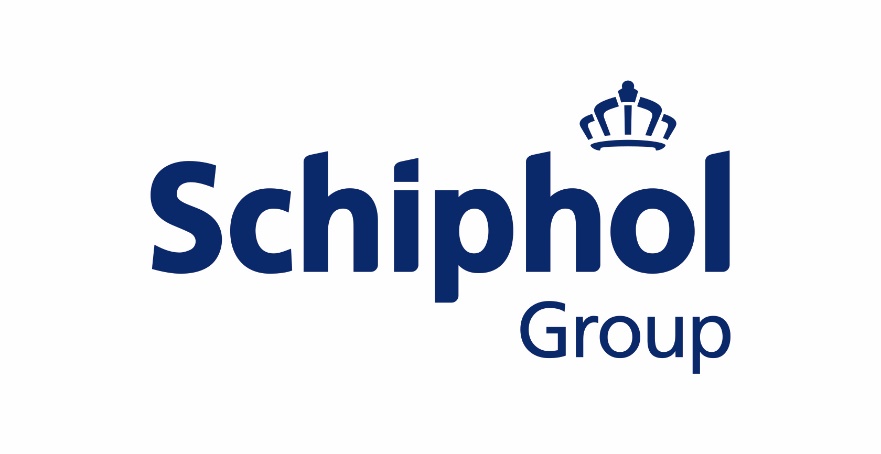 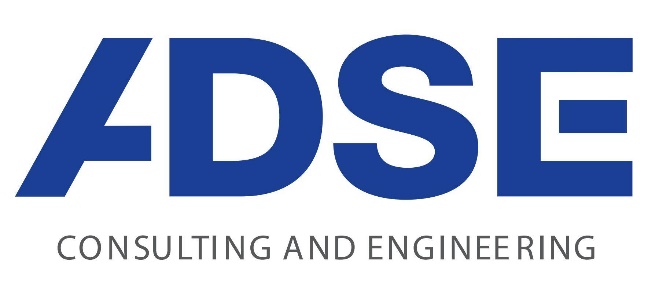 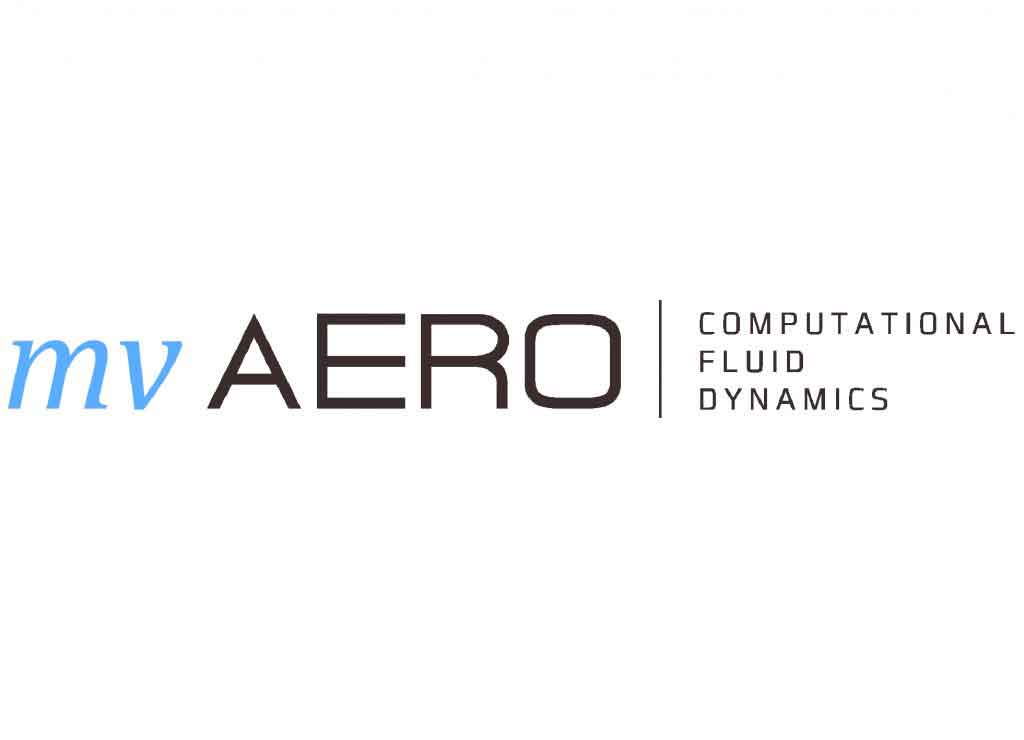 [Speaker Notes: Slide 28]